Sexual and reproductive health (SRH) for River House
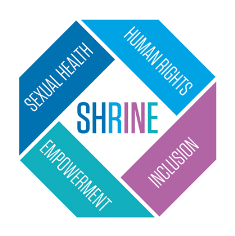 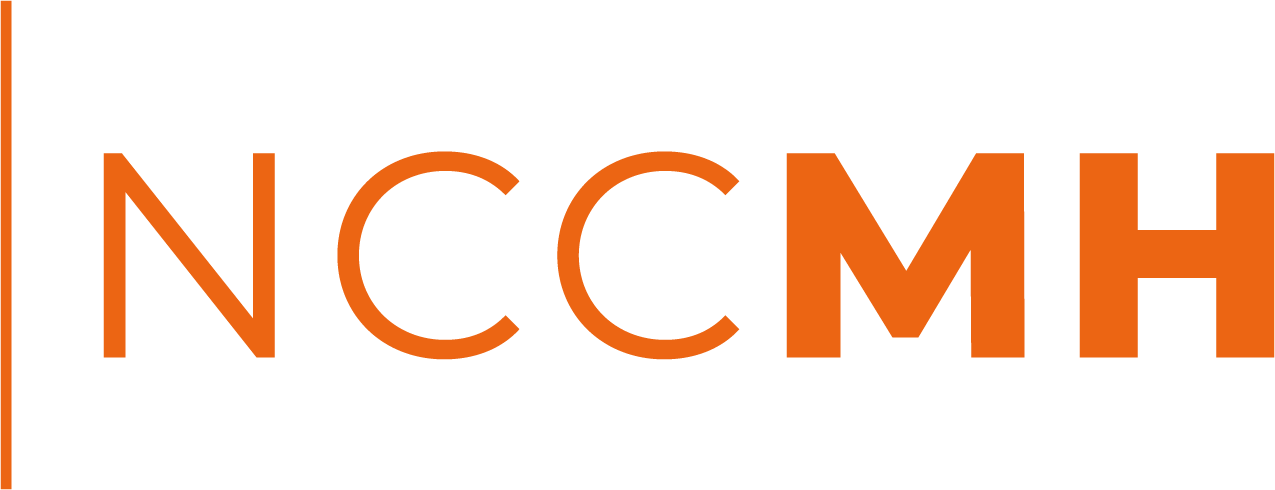 Dr Polly Cohen
Community Sexual and Reproductive Health ST2
Pollyanna.cohen@nhs.net
Intended Learning Outcomes
By the end of this session you will be able to: 
Explain the relevance of SRH in the medium secure unit
Describe the symptoms of different STIs
State at least 5 methods of contraception and 2 methods of emergency contraception
Identify patients who need further support with their sexual and reproductive health
Describe where patients can get more advice about contraception, pregnancy decision-making, abortion and sexual health
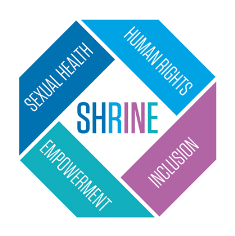 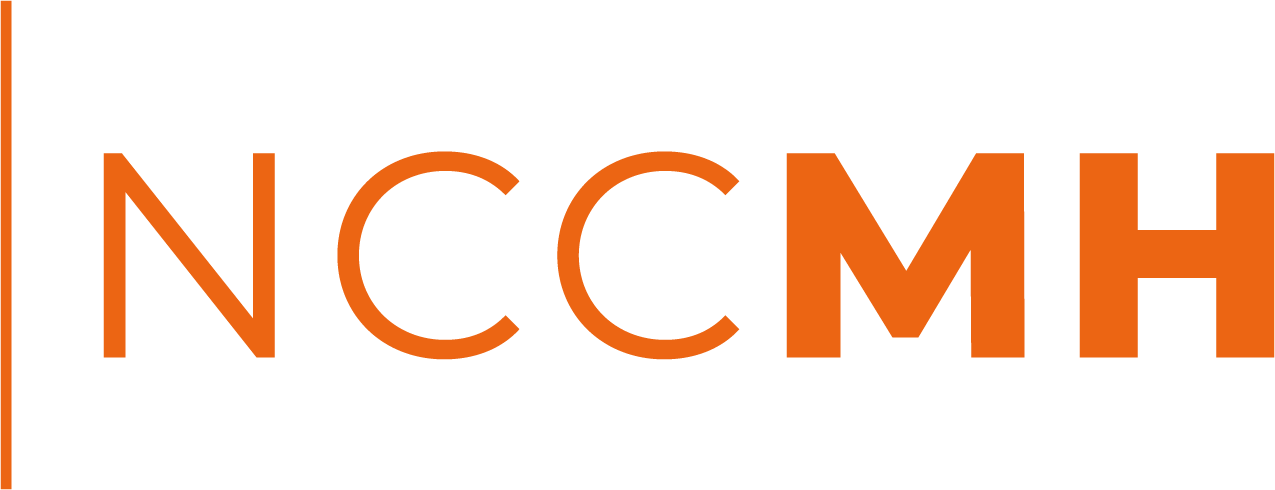 What we won’t cover
Side effects of psychiatric medication
Psychosexual medicine in depth
Tests and treatments for specific STIs
How to start, insert or switch contraception
How to start PrEP or PEP

…This is what psychiatrists and SRH clinics are for!
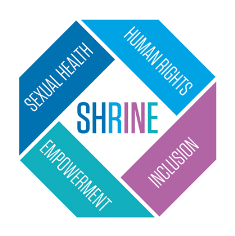 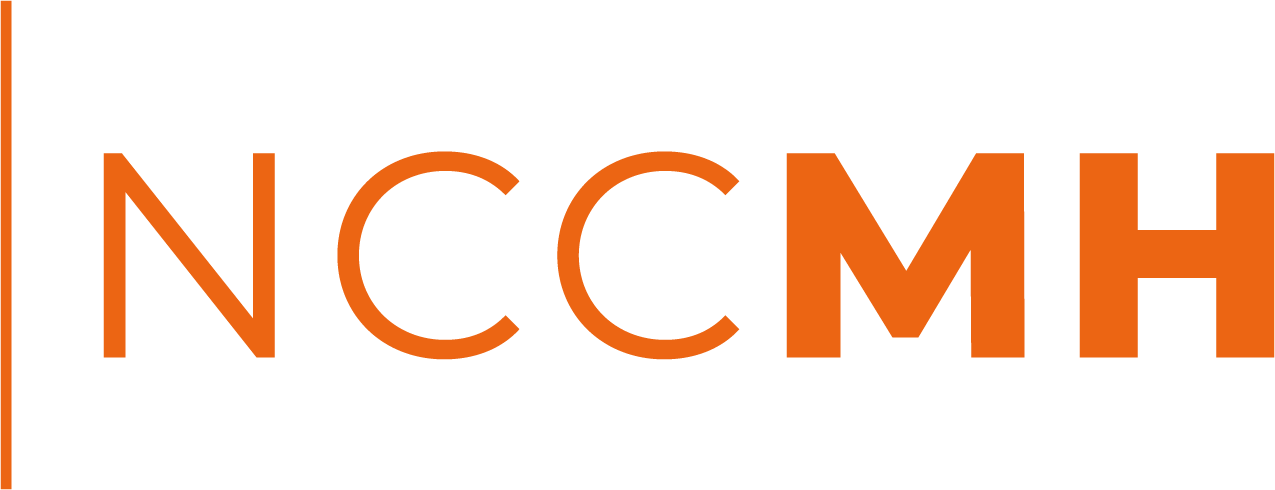 Contents
Why is this particularly important on the medium secure unit?
STIs – recap 
Questions, questions
Referral pathways
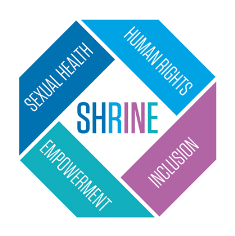 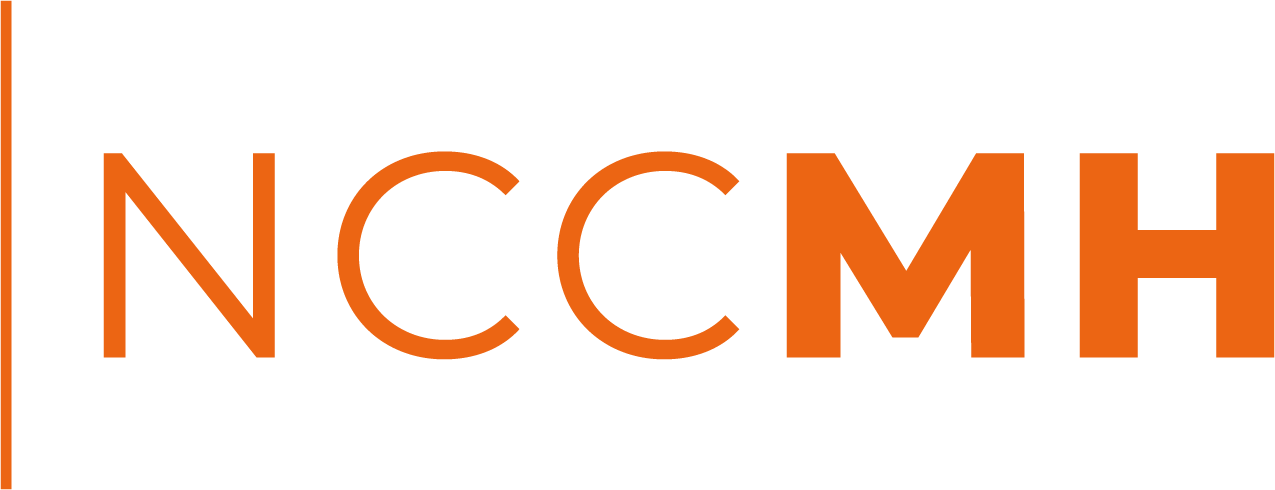 Contents
Why is this particularly important on the medium secure unit?
STIs – recap 
Questions, questions
Referral pathways
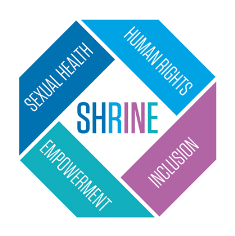 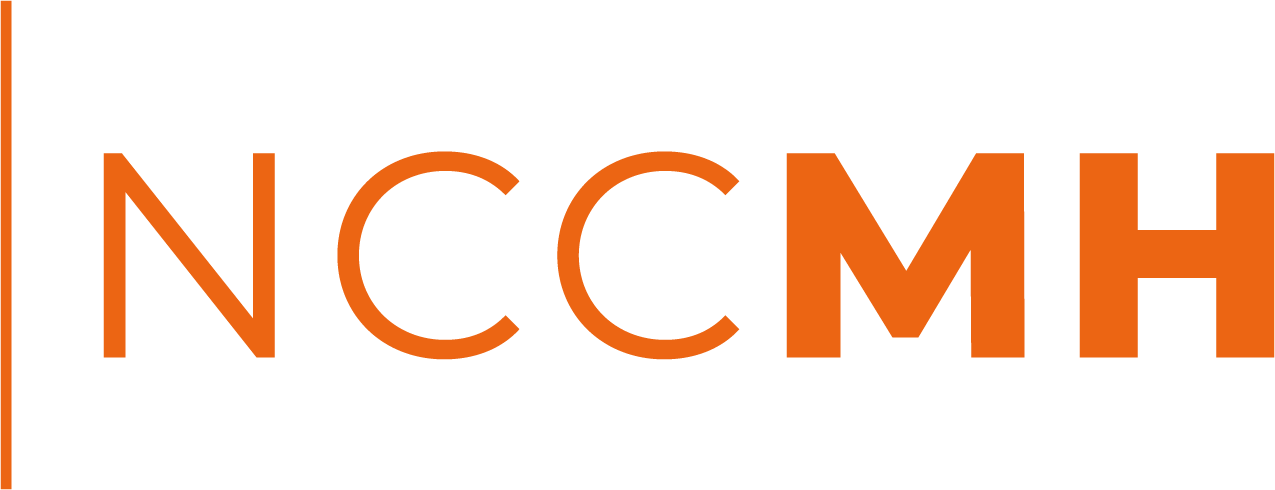 Why is this particularly important on the medium secure unit?
Higher rates STIs/HIV
Higher rates sexual dysfunction  medication related
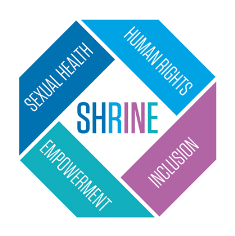 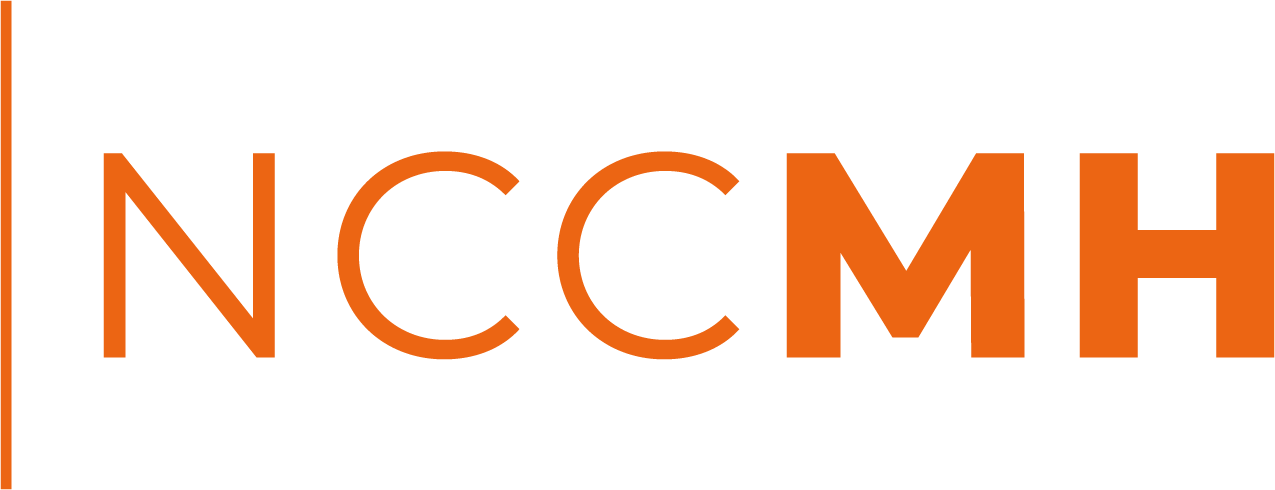 Unplanned pregnancy:
Unwanted?
Poor health outcomes?
Social care?
Difficult maternity/labour experience?
If father, possibly unable to see baby?
Why is this particularly important on the medium secure unit?
Higher rates STIs
Higher rates sexual dysfunction medication and diagnosis related:

Decreased libido (sex drive/interest in sex)
ED (erectile dysfunction)
Anorgasmia (inability to orgasm)
Reduced sperm count/ejaculate
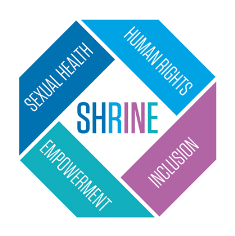 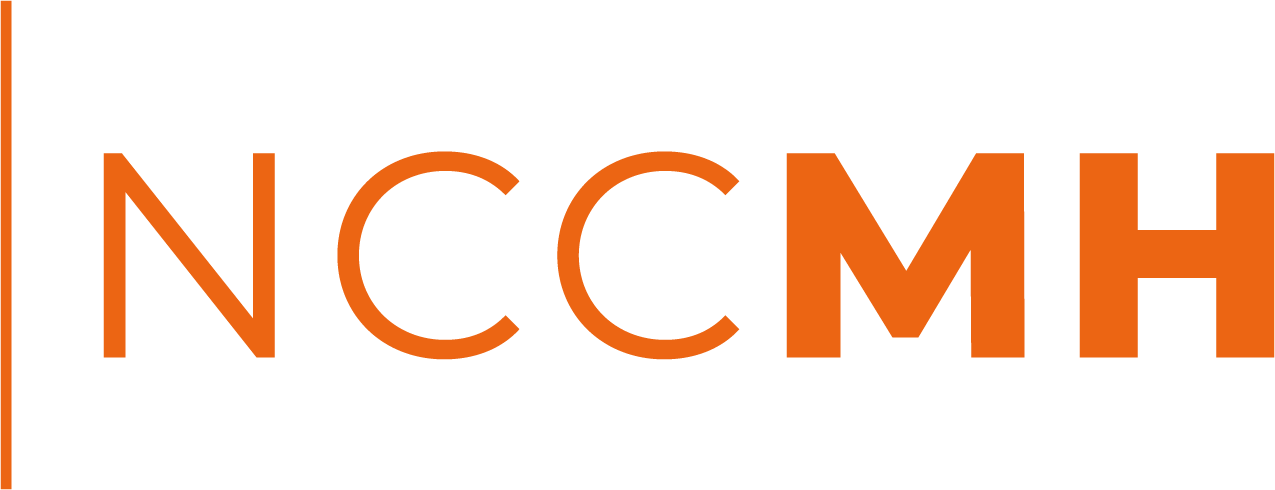 Why is this particularly important on the medium secure unit?
Higher rates STIs
Higher rates sexual dysfunction (decreased libido, ED, anorgasmia)  medication related
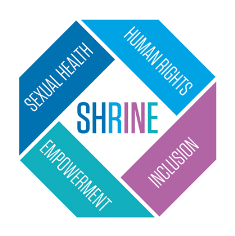 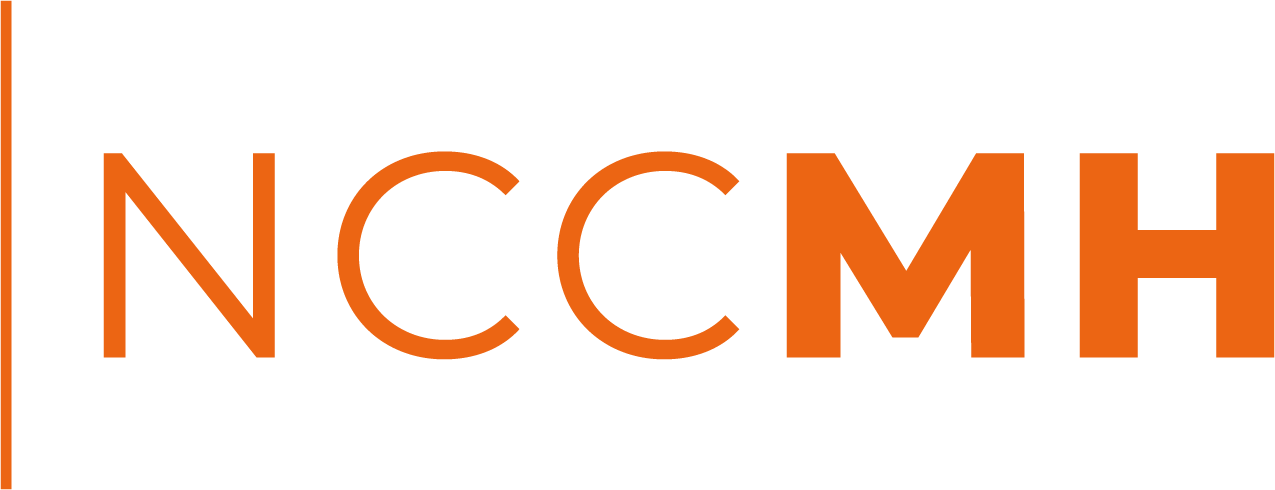 Psychotropic medication: sexual dysfunction in 30-60% patients
Classical antipsychotics + risperidone
Lots of research on switches to improve sexual dysfunction
…But no good if issues unidentified!
For all genders!
Why is this particularly important on the medium secure unit?
“Well maybe they have put me on this medication which causes these sexual issues so that I can’t reproduce”

Dispel the myth – 
psychotropic medications stopping reproduction  not the aim!

Some medications are teratogenic (cause fetal abnormalities) and need to be avoided in pregnancy/avoid conceiving while taking them
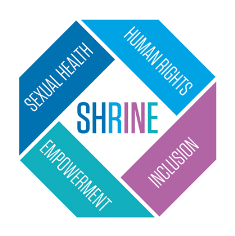 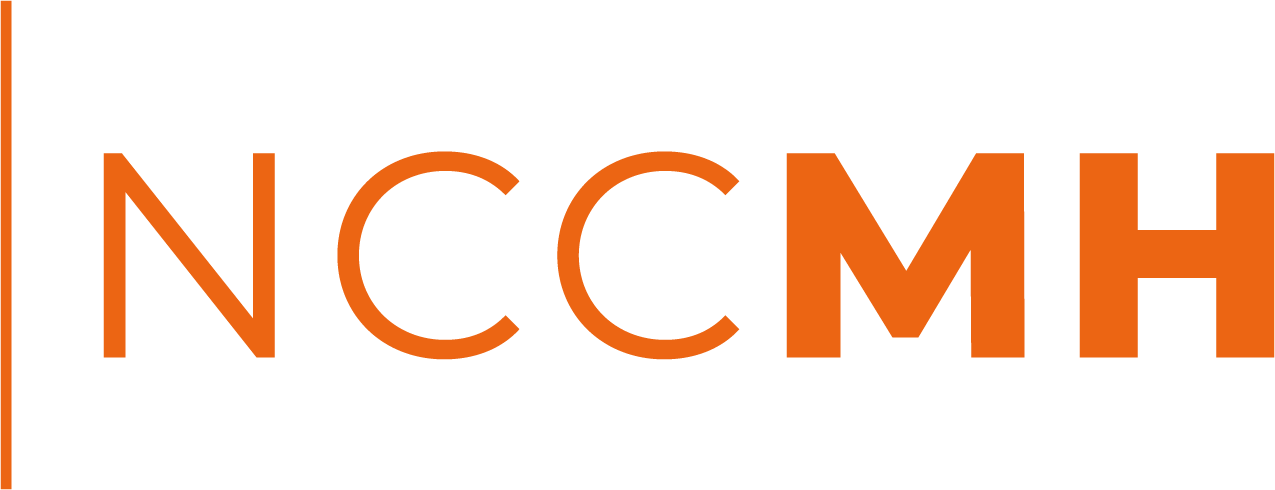 Why is this particularly important on the medium secure unit?
“I don’t understand why there’s not conjugal” 
National guidance lacking
Sexual relationships may improve healing








What’s your opinion?
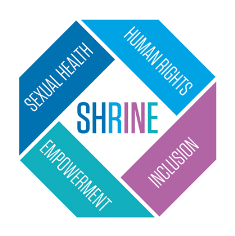 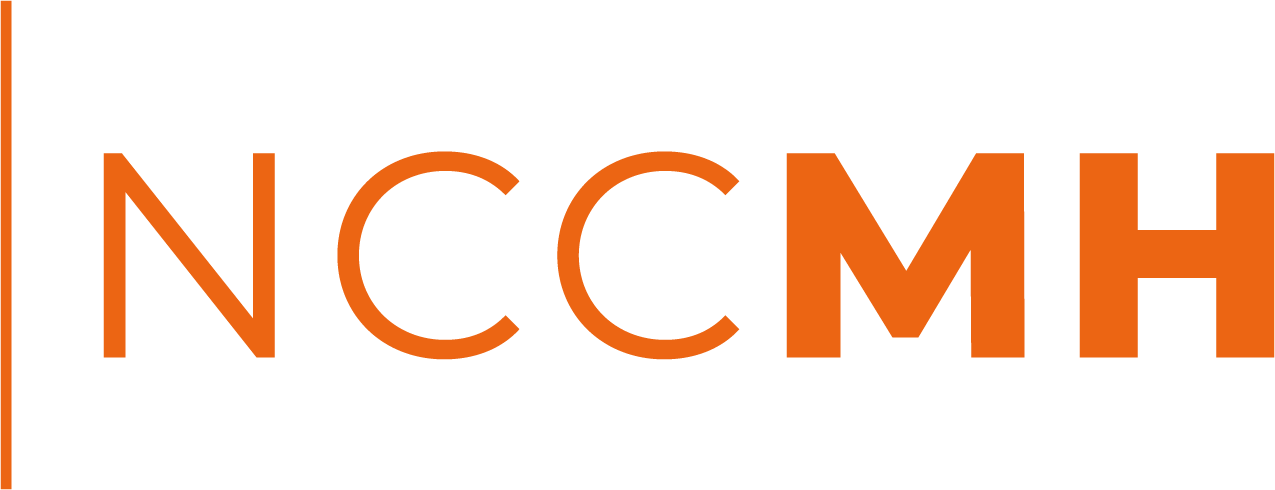 “Those of us who have been diagnosed with major mental illness do not cease to be human beings by virtue of that diagnosis. Like all people, we experience the need for love, companionship, solitude, and intimacy. Like all people, we want to feel loved, valued, and desired by others.”
Deegan PE. Human sexuality and mental illness: consumer viewpoints and recovery principles. In: Buckley P, editor. Sexuality and Serious Mental Illness. Amsterdam: Harwood Academic Publishers; (2001). p. 21–34. [Google Scholar]
Contents
Why is this particularly important on the medium secure unit?
STIs – recap – Quiz!
Questions, questions
Referral pathways
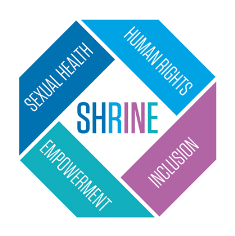 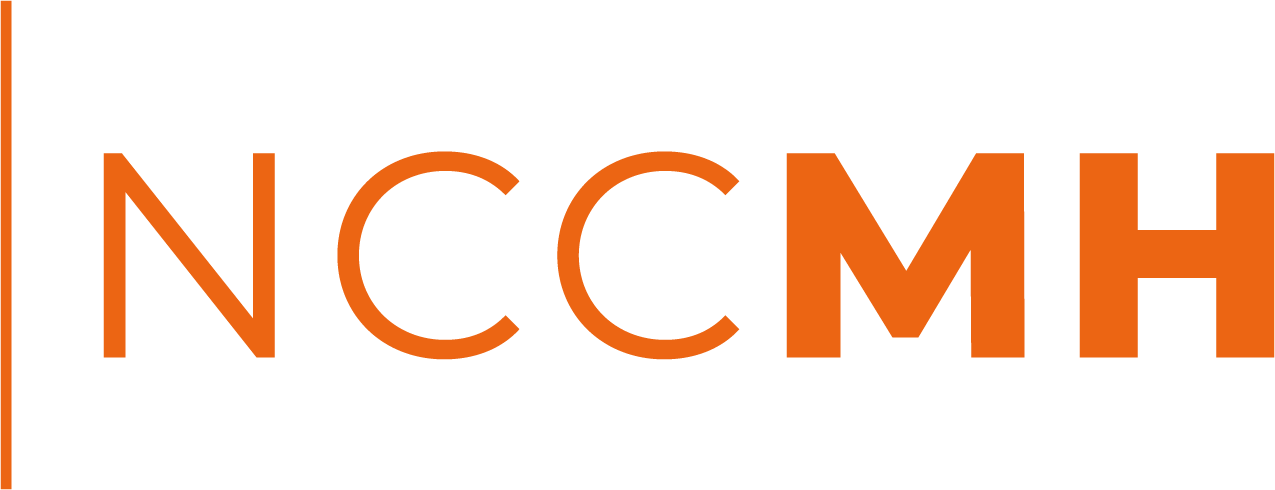 True or false?
1. There are more than 7 infections which can be transmitted through sexual contact.
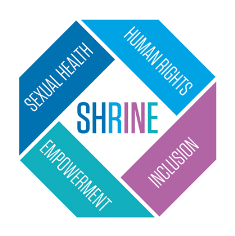 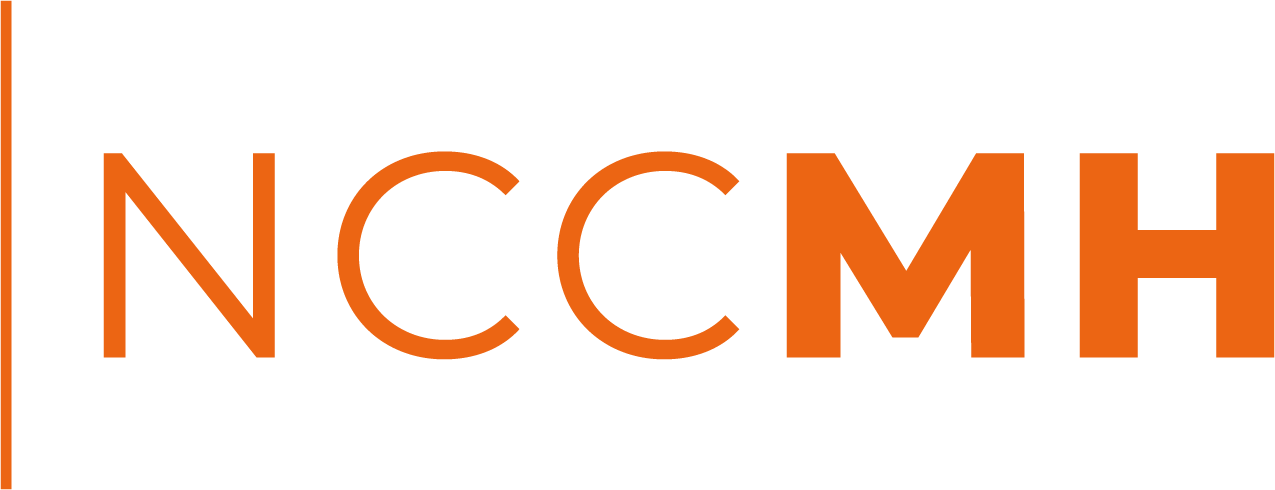 True or false?
1. There are more than 7 infections which can be transmitted through sexual contact.
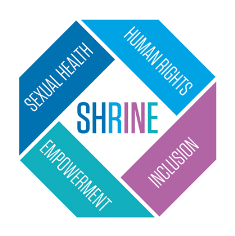 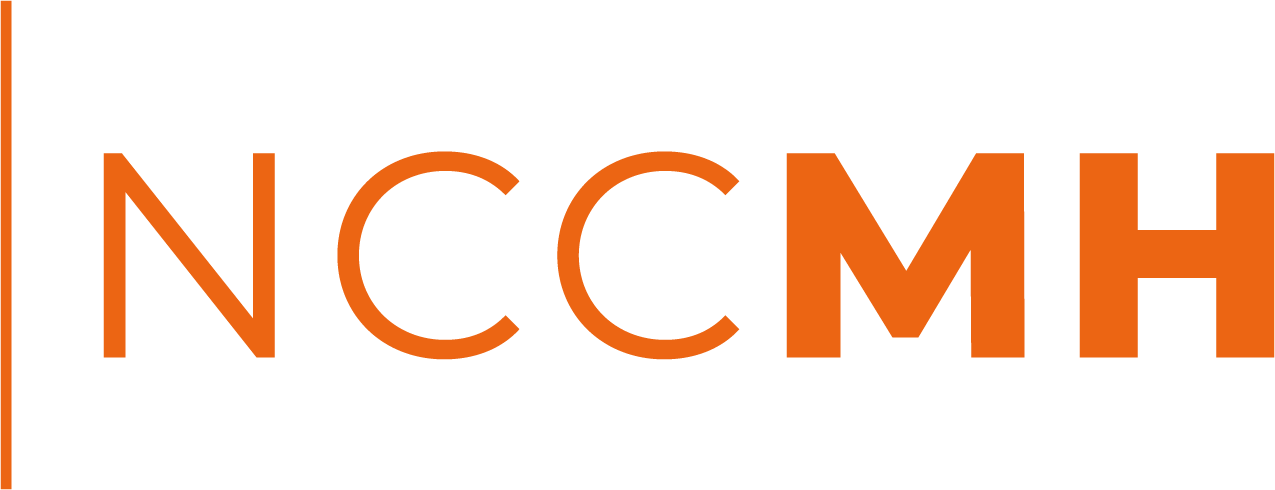 TRUE
STIs
Gonorrhoea
Hepatitis B & C
Chlamydia
Genital warts
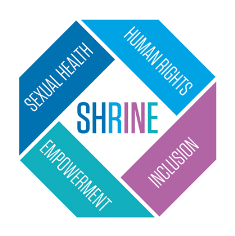 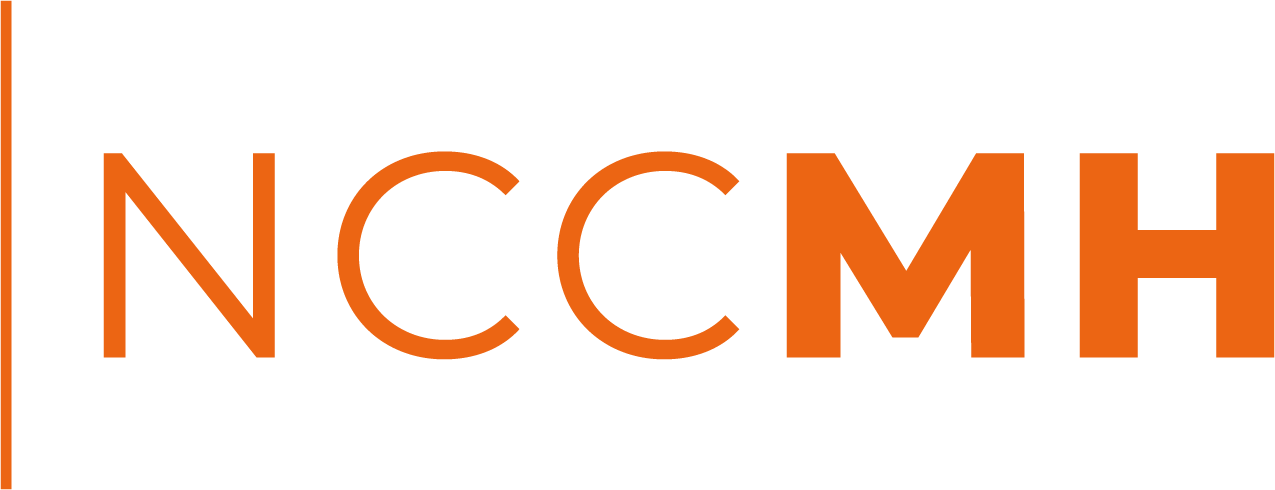 Syphilis
HIV
Pubic lice
Trichomonas
Monkeypox
Herpes
Thrush, BV & Balantitis  may present similarly but not STIs
More info: 
https://www.sexwise.org.uk/
True or false?
2. Pain when passing urine, vaginal/penile discharge or itch can all be symptoms of an STI.
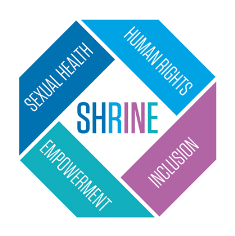 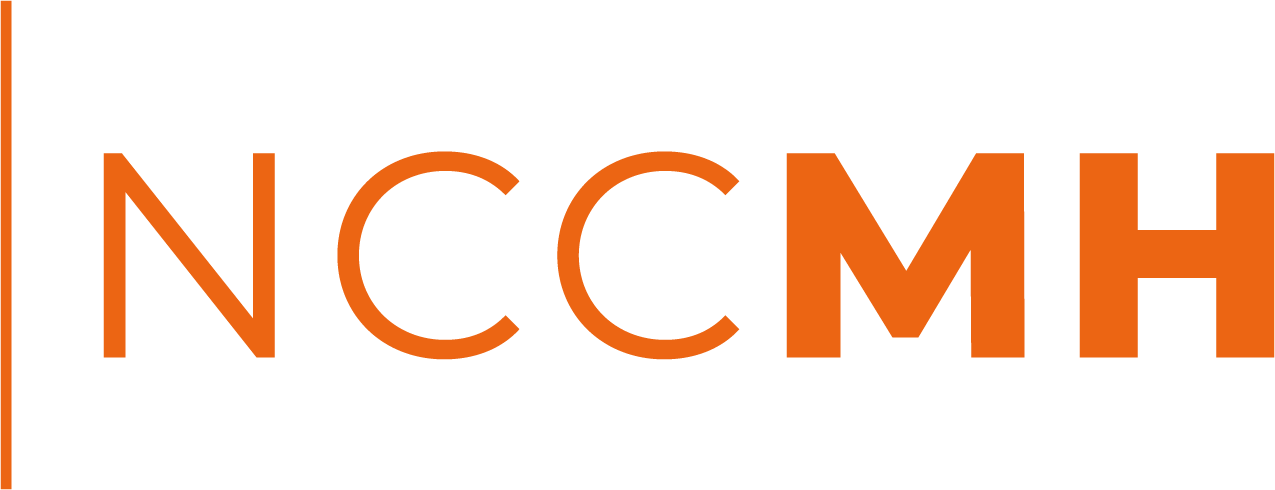 True or false?
2. Pain when passing urine, vaginal/penile discharge or itch can all be symptoms of an STI.
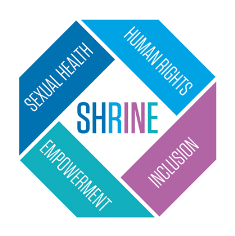 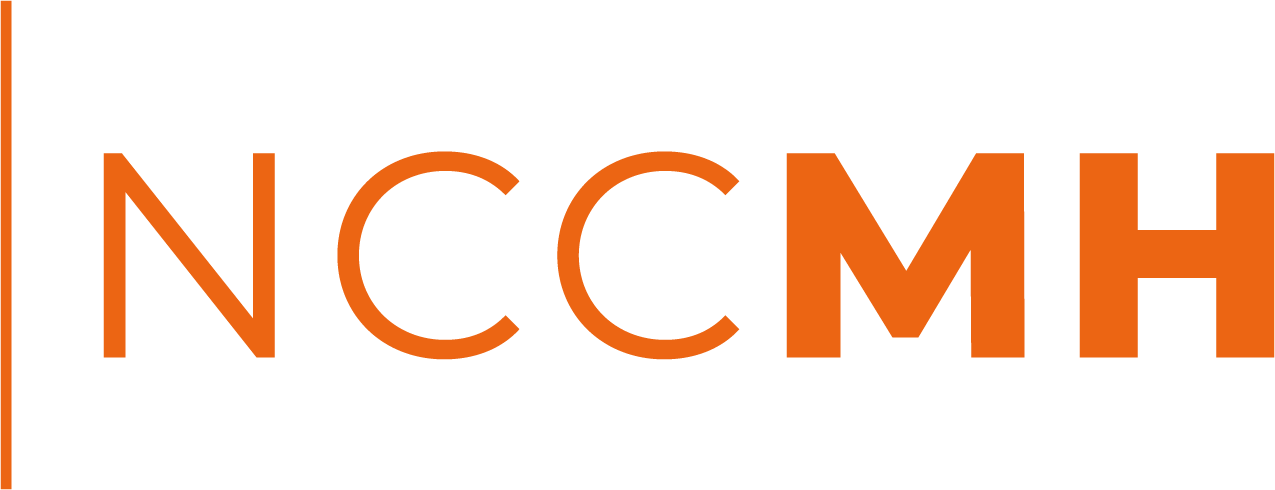 TRUE
True or false?
2. Pain when passing urine, vaginal/penile discharge or itch can all be symptoms of an STI.
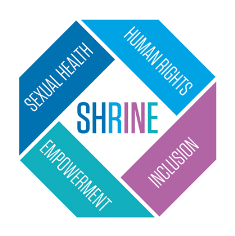 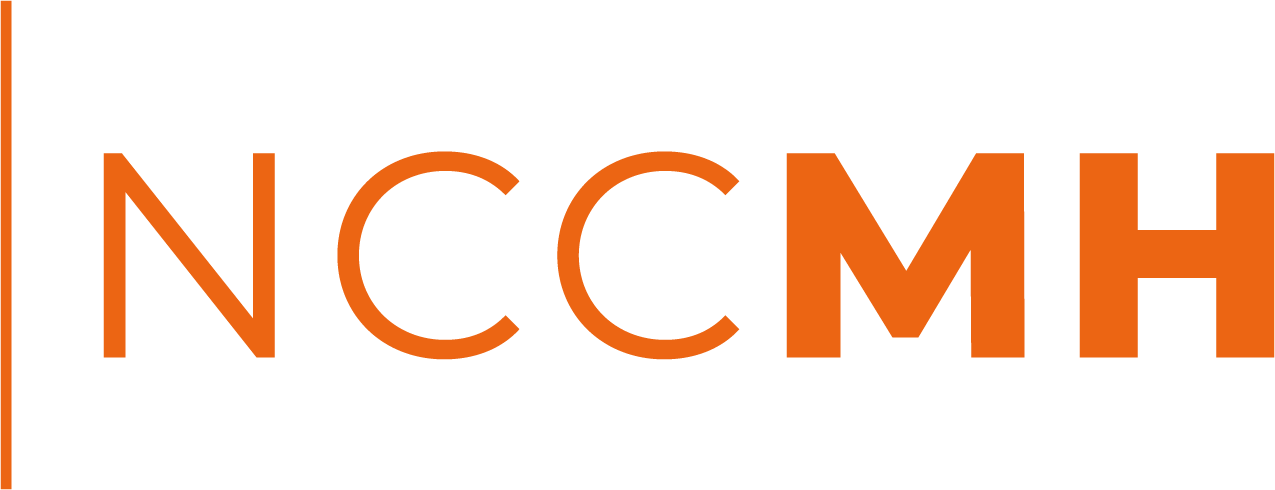 TRUE
But don’t forget about non-STI causes! 
Urinary tract infection
Thrush
Balantitis etc.
True or false?
3. Some STIs can have no symptoms at all (asymptomatic) but won’t cause any serious long-term health consequences.
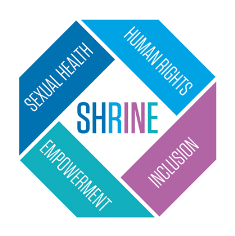 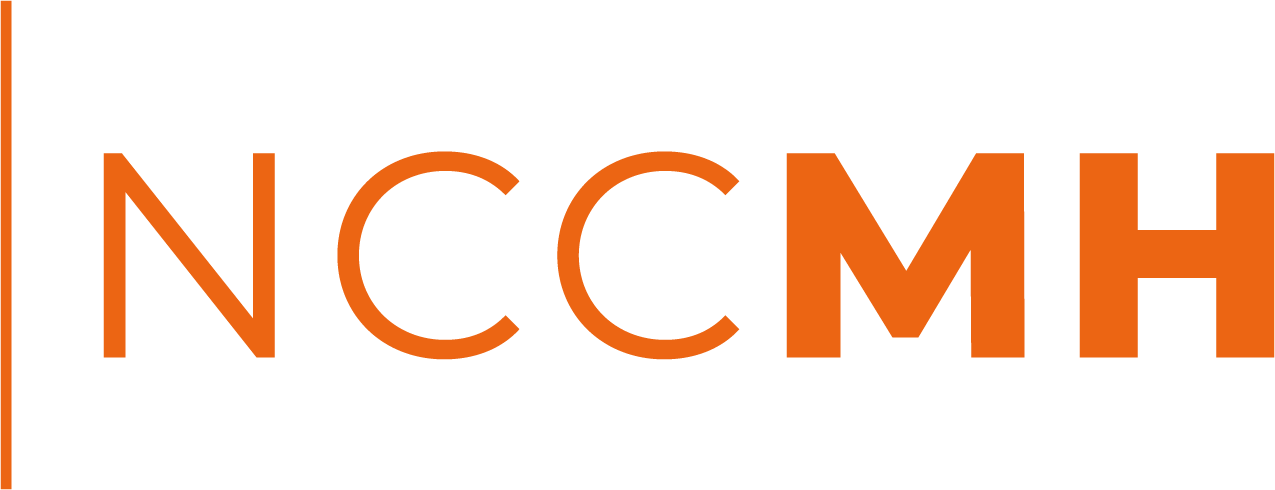 True or false?
3. Some STIs can have no symptoms at all (asymptomatic) but won’t cause any serious long-term health consequences.
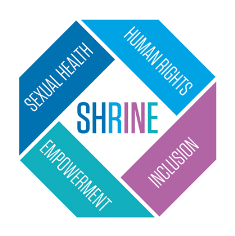 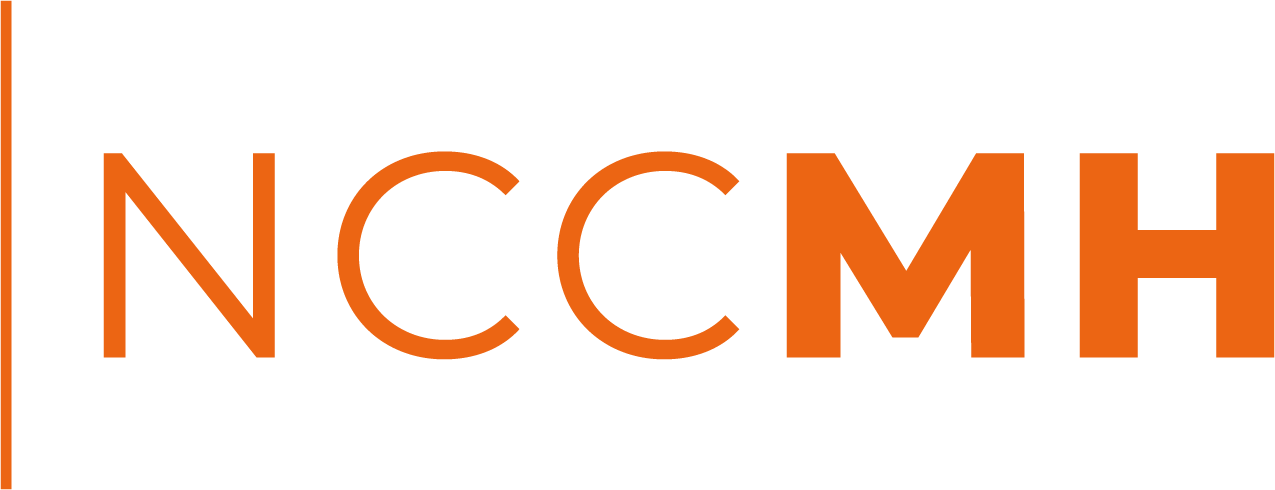 FALSE
Chlamydia, gonorrhoea, HIV, syphilis and hepatitis can all be asymptomatic and affect people’s future fertility, immune system or major organs.
That’s why we advocate for sexual health screening after every new partner.
STIs
What do you test for routinely? (BBV)
Routine
screening
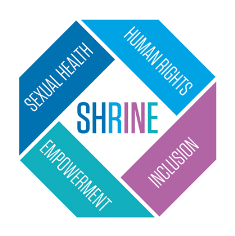 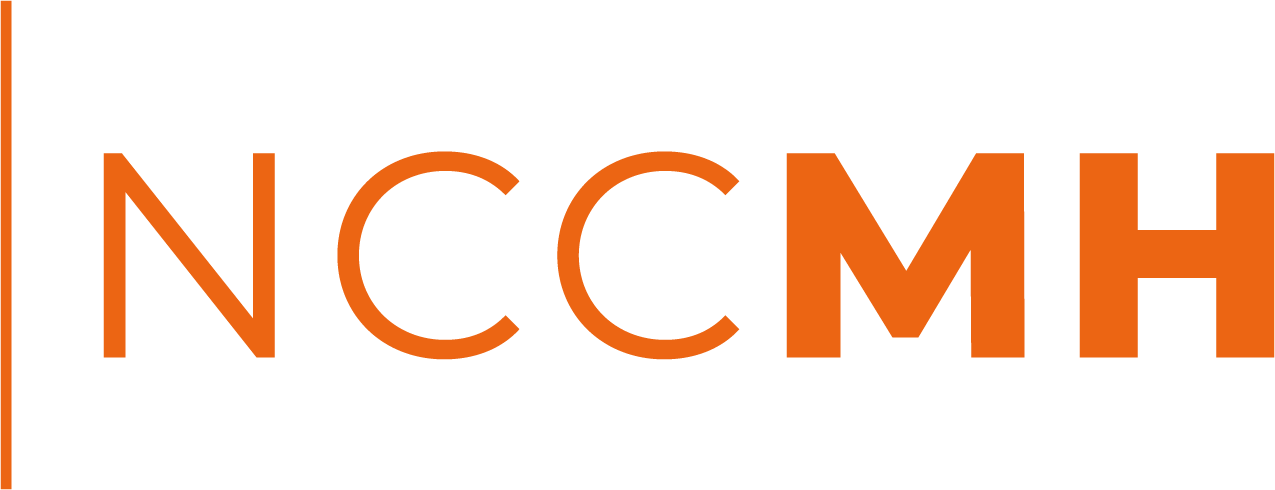 More info: 
https://www.sexwise.org.uk/
True or false?
4. An STI test 1 week after sex with a new partner will accurately tell you if the patient has an STI.
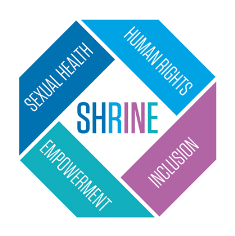 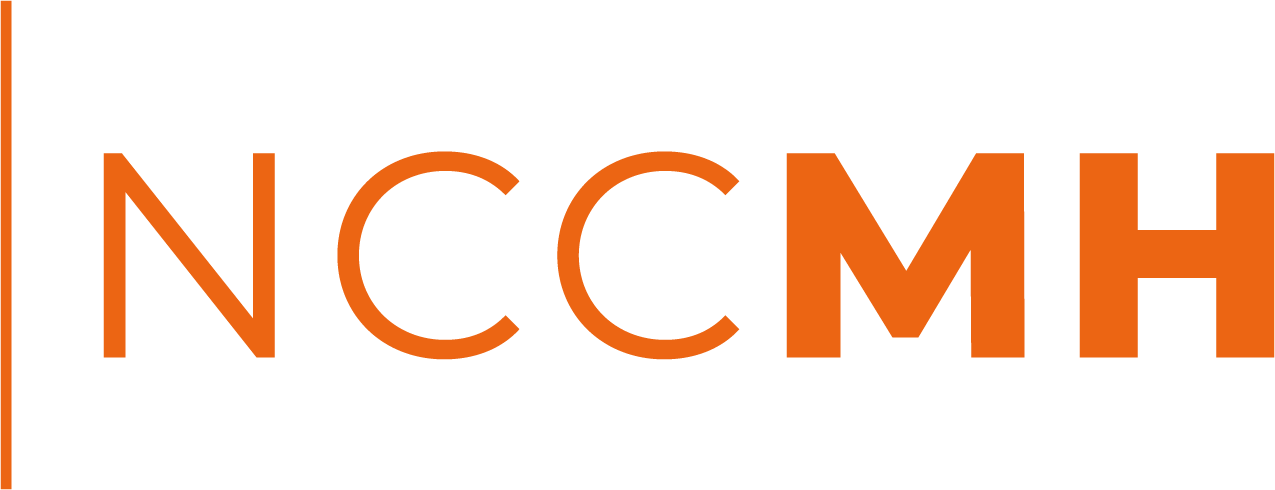 FALSE
Chlamydia/gonorrhoea: from 2 weeks
HIV: 45 days
Syphilis/hepatitis B/C: from 3 months

(If they have been tested since the last partner and no other risks in between)
Contraception
Contraceptive Injection
Implant
Intrauterine System (IUS) ‘hormonal coil’
Intrauterine Device (IUD) ‘copper coil’
Female Sterilisation (tubal occlusion)
Male Sterilisation (vasectomy)
Combined vaginal Ring
Combined Patch
Combined Pill (COC / CHC)
Progestogen-only Pill
External (‘male’) Condom
Internal (‘female’) Condom
Diaphragm 
Cervical Cap
Sponge
Spermicides
Natural Family Planning
Lactational Amenorrhea Method (LAM)
LARC
Long-
Acting
Reversible
Contraception
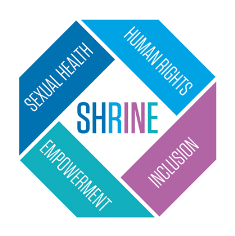 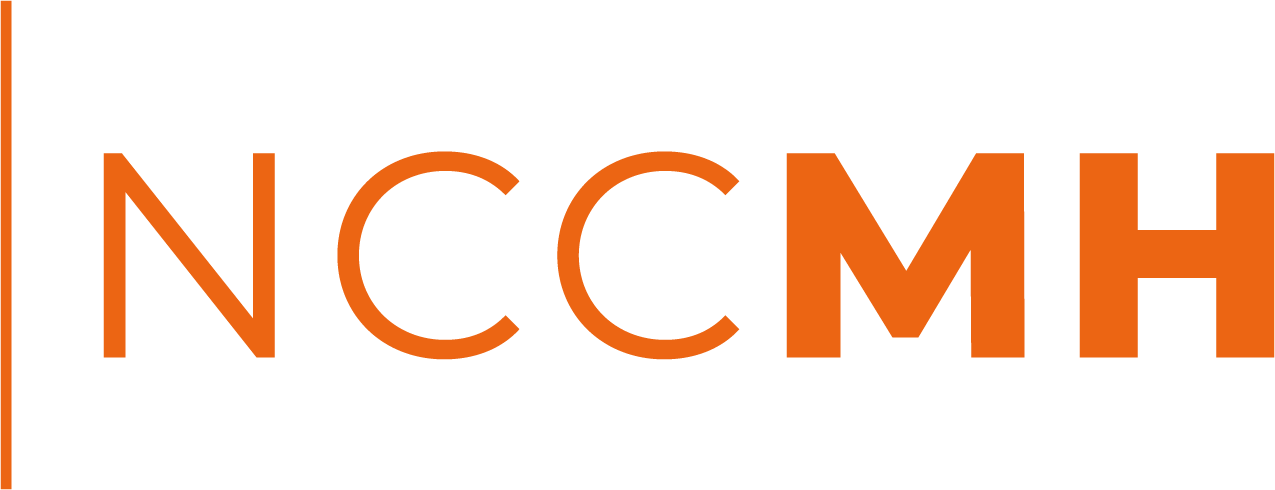 Less than 6 months postnatal
NO periods
Full-time breastfeeding
More info: 
https://www.contraceptionchoices.org/
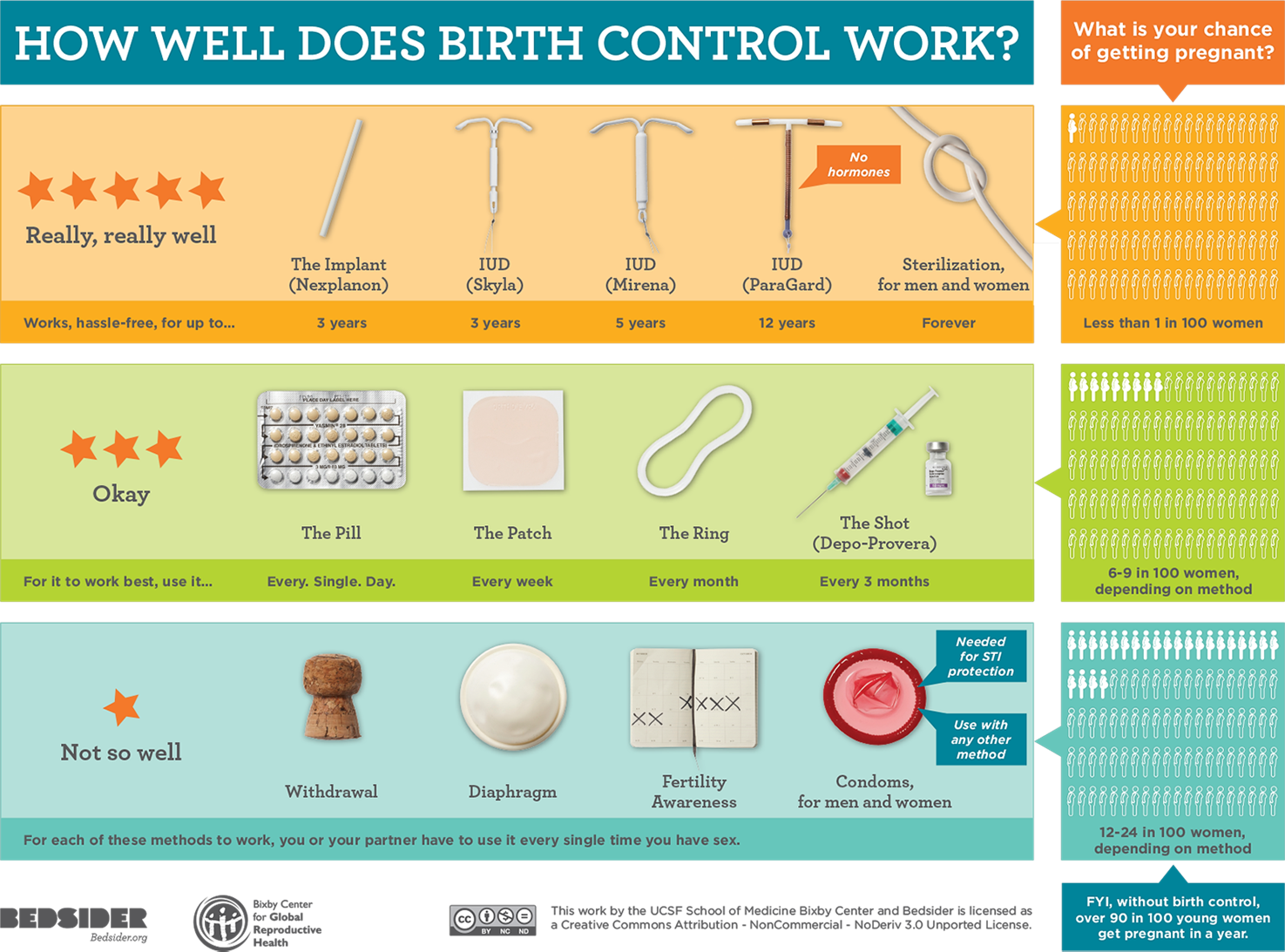 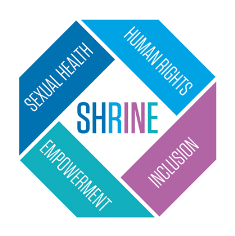 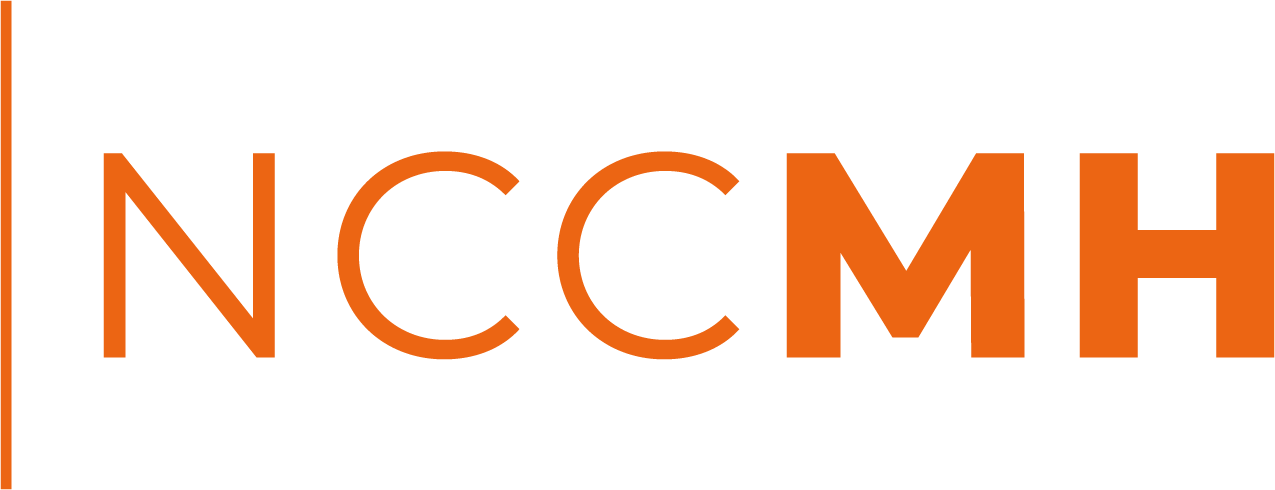 Emergency contraception
The sooner the better (more effective)!
IUD (copper coil) 
Up to 5 days after sex or up to 5 days after earliest predicted ovulation
Camberwell Sexual health clinic
Most effective
Can use as ongoing contraception


Emergency Contraceptive Pill
Up to 3 days or 5 days after sex (if no contraindication) 
Liaise with Bethlem Pharmacy
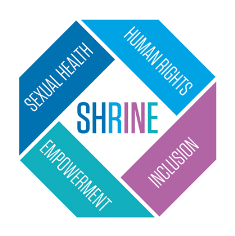 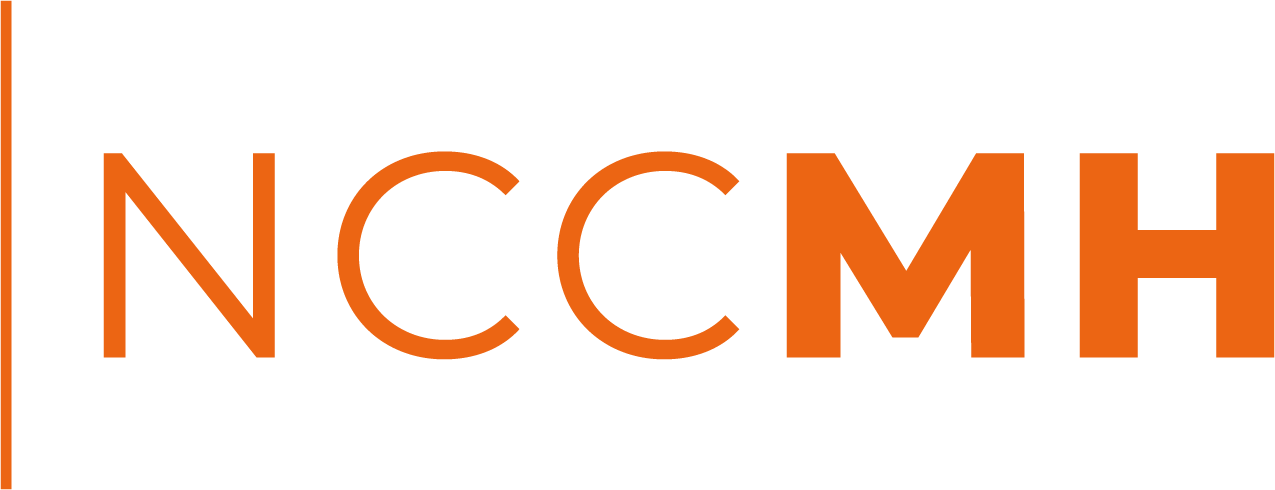 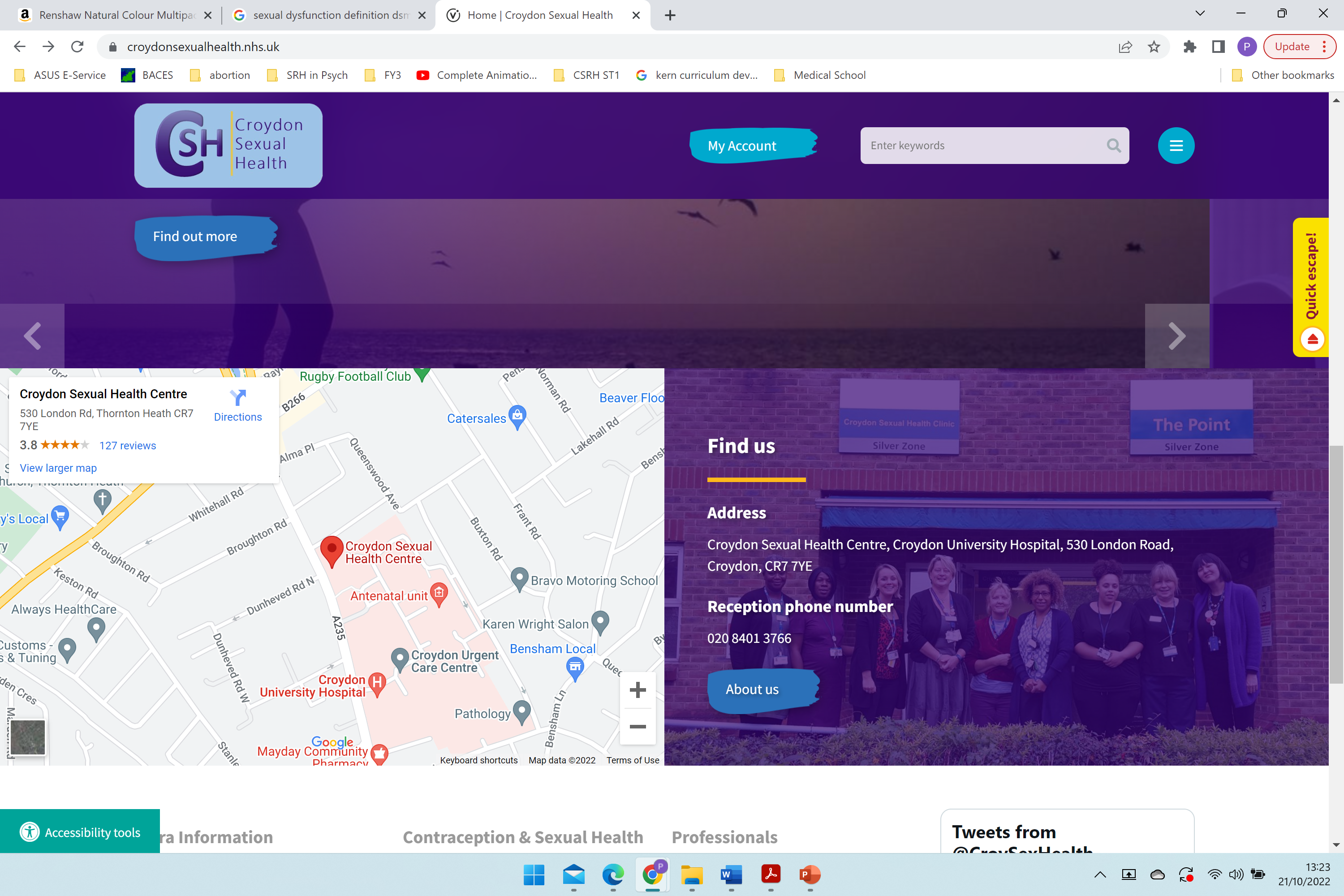 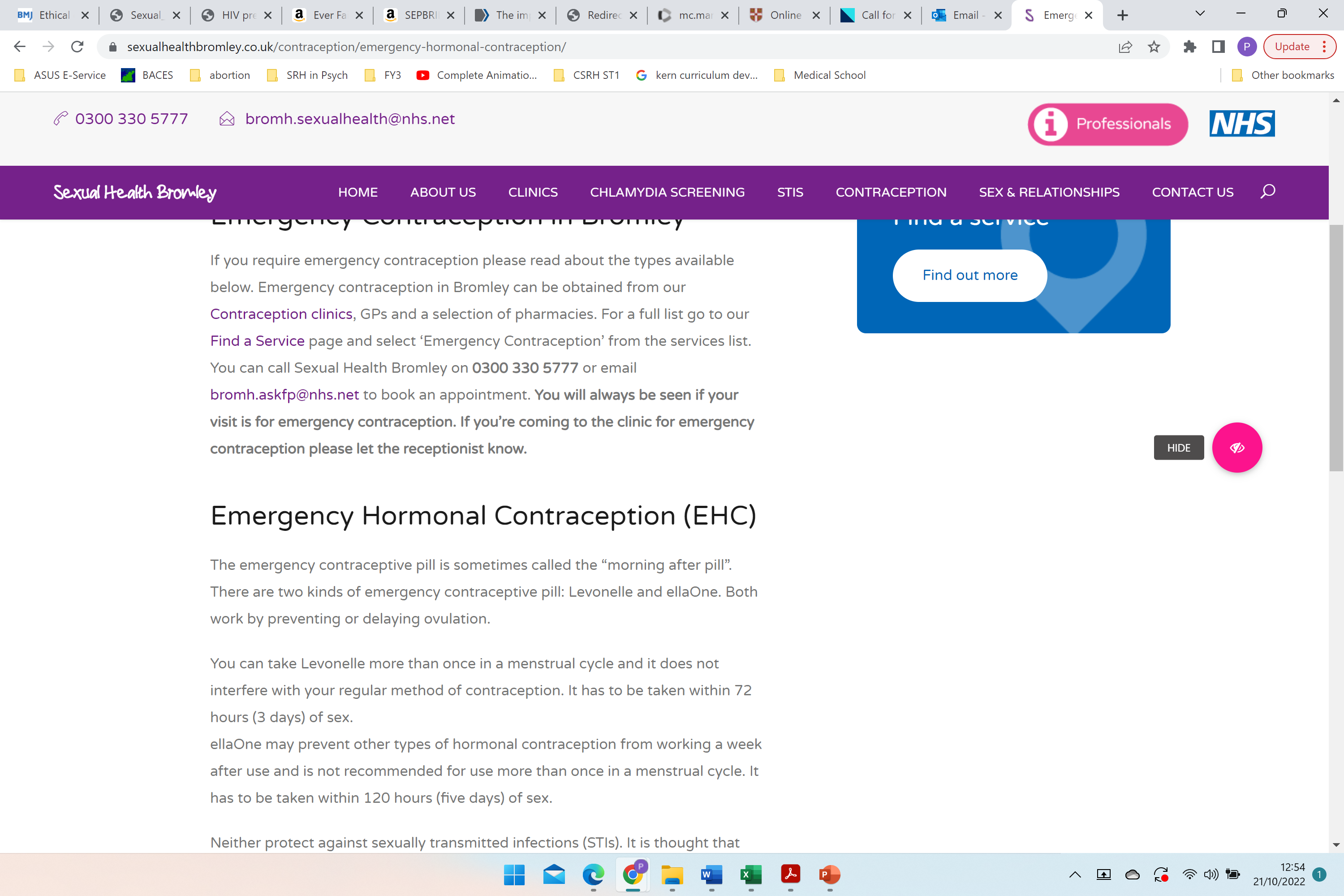 More info:
https://www.sexwise.org.uk/contraception/emergency-contraception
True or false?
!
The ‘best’ method is what is right for the individual patient.
A contraceptive choices discussion may consider:
Effectiveness
How methods work
Side effects (such as bleeding, hormonal side effects) / risks 
Contraindications (such as heart disease, blood clots, breast cancer)
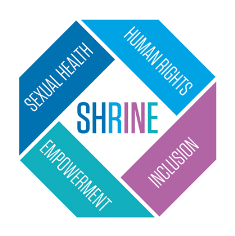 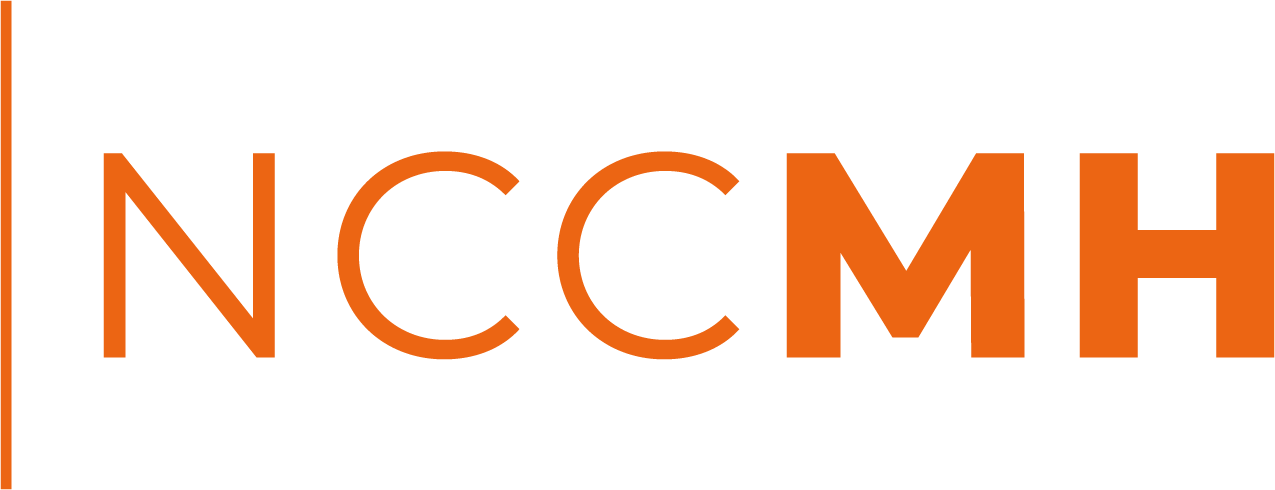 What do we ask in clinic?
Questions you might ask
Questions you might ask
Have you used any contraceptive method(s) in the past?​
What did you like about the method(s)?
What did you dislike about the method(s)?
Why did you stop this method(s)?
What’s important to you in a contraceptive method?
Is there a method you were thinking of using?
Are there two or three methods you’re interested in?
Are there any side-effects you’re particularly worried about? 

Are you planning to have a child in the next few years?

What are your periods like? 

Have you had experience taking a pill every day? How did that go for you?

Would you like to discuss any non-contraceptive ​benefits of methods?
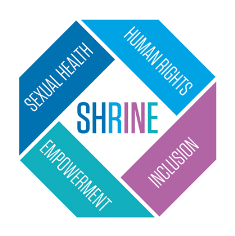 ✓
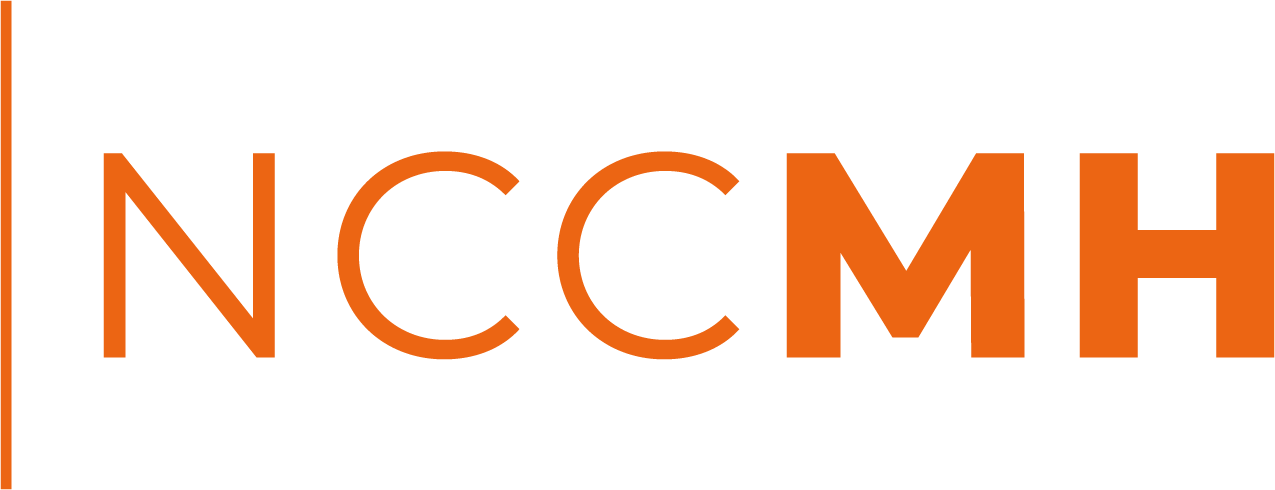 X
!
?
2 or 3
Contents
Why is this particularly important on the MBU?
Contraception – avoiding jargon
Questions, questions
Referral pathways
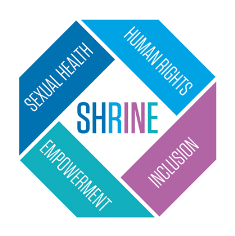 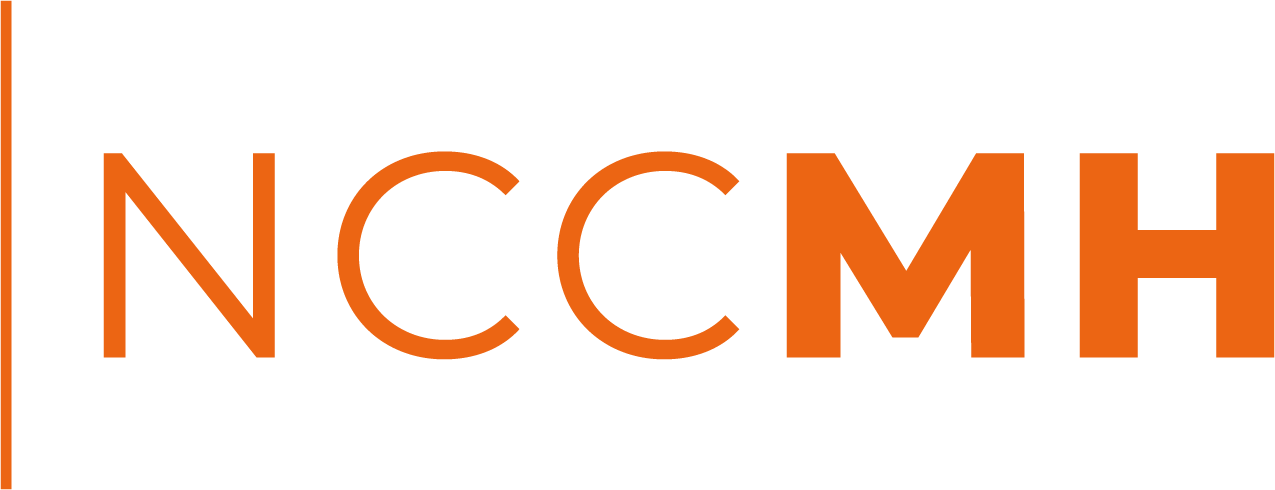 “?”
Questions from staff
Discussions about sexual and reproductive health often take place amongst friends on the ward and/or with certain trusted members of staff.
How do you ask patients about sexual health?
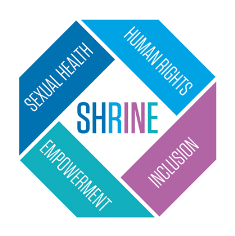 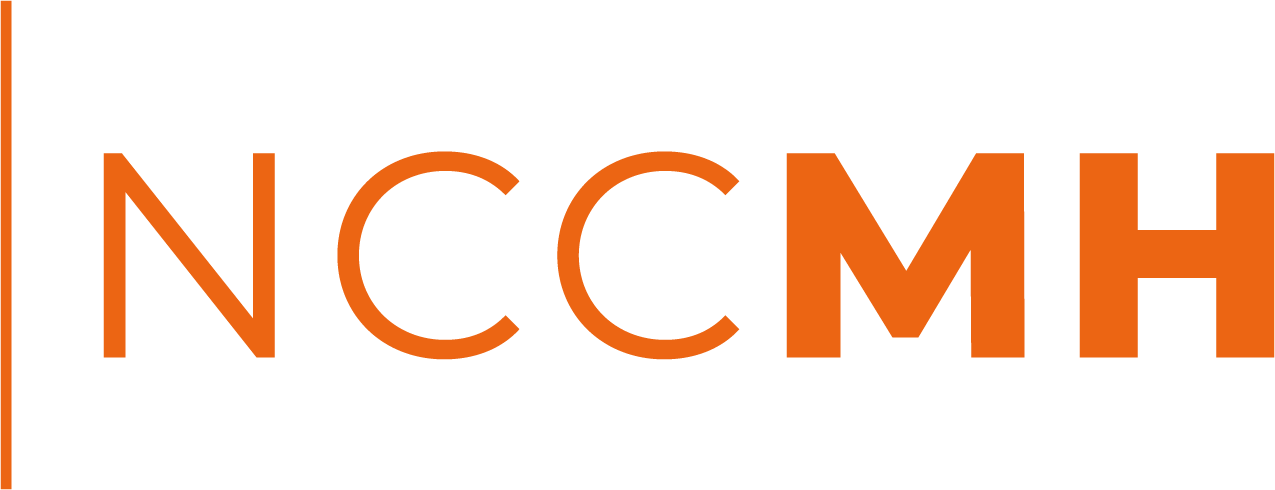 How confident do you feel in these discussions?
2 minutes for discussion or reflection.
(at least) 2 staff members to feedback please.
“?”
Questions from staff
How do you ask patients about sexual health?
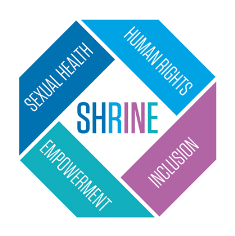 How confident do you feel in these discussions?
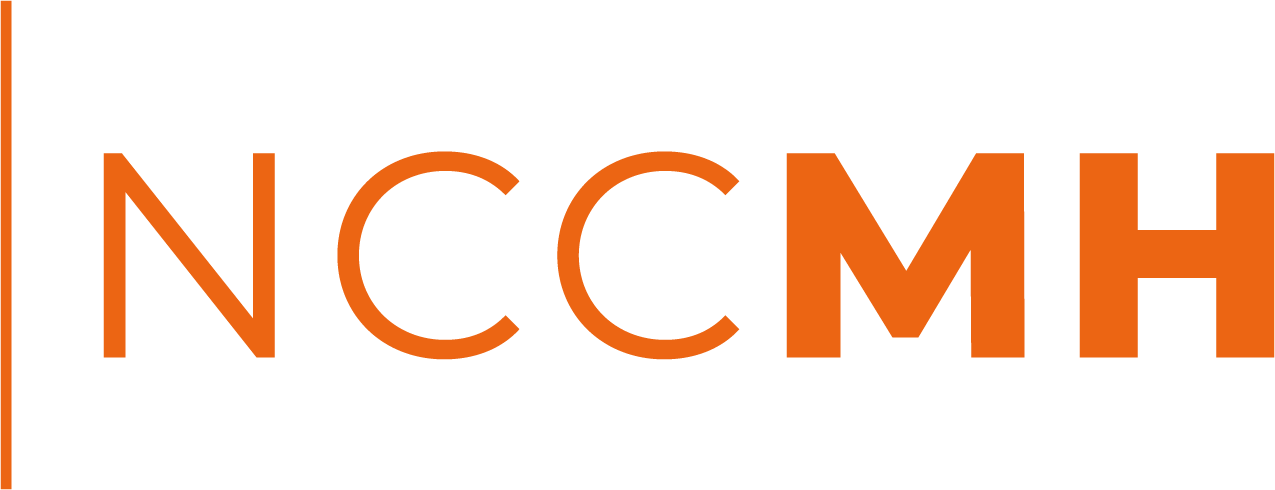 Has SHRINE influenced these discussions?
“?”
Asking questions
Respectful care, avoiding presumptions

Are you sexually active at the moment? I’m wondering if you’re up to date with screening for sexually transmitted infections, have you had sex?
Some patients have infections and don’t have any symptoms. Are you up to date with tests for sexually transmitted infections?
Some patients I speak to have difficulties with sex due to medication or past experience. Do you have difficulties with sex?
Are you planning for a pregnancy? If not, are you using any contraception? 
Would you like to discuss this further with a sexual health doctor?
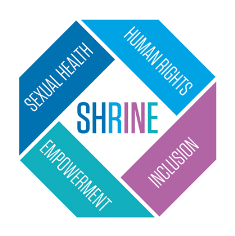 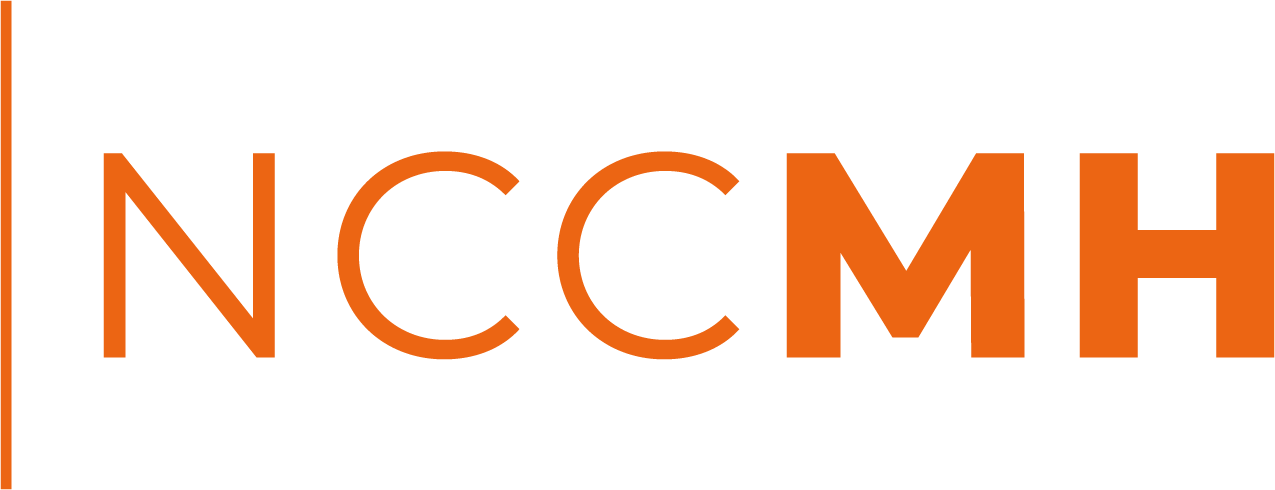 “?”
Questions from patients
What questions, if any, do patients ask you about contraception?
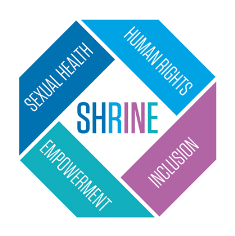 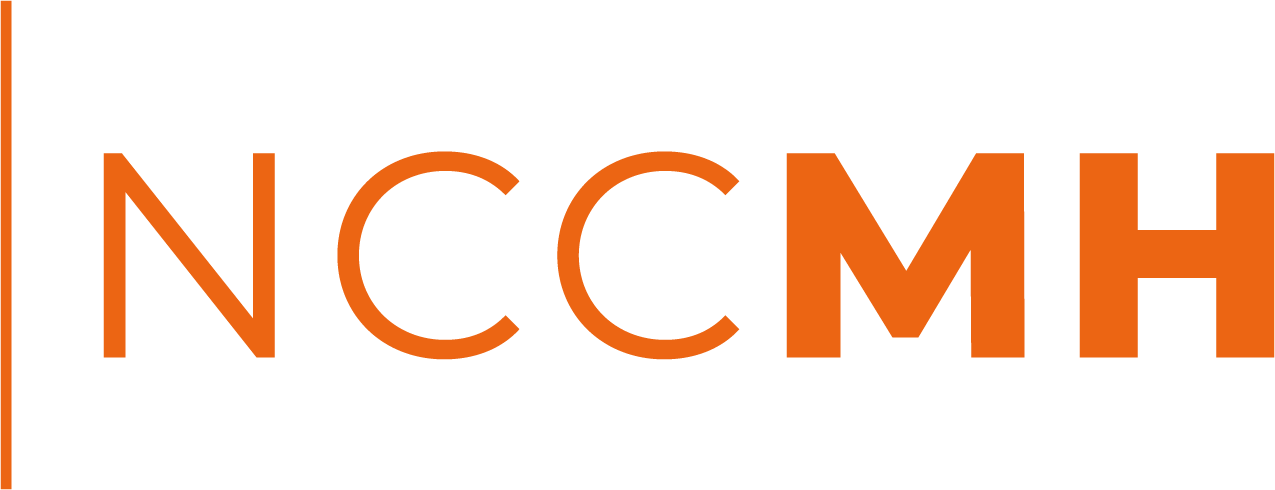 How confident do you feel answering these questions?
“?”
Questions from patients
What questions, if any, do patients ask you about contraception?
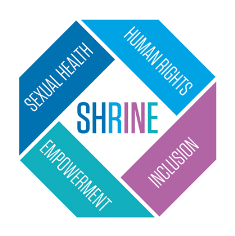 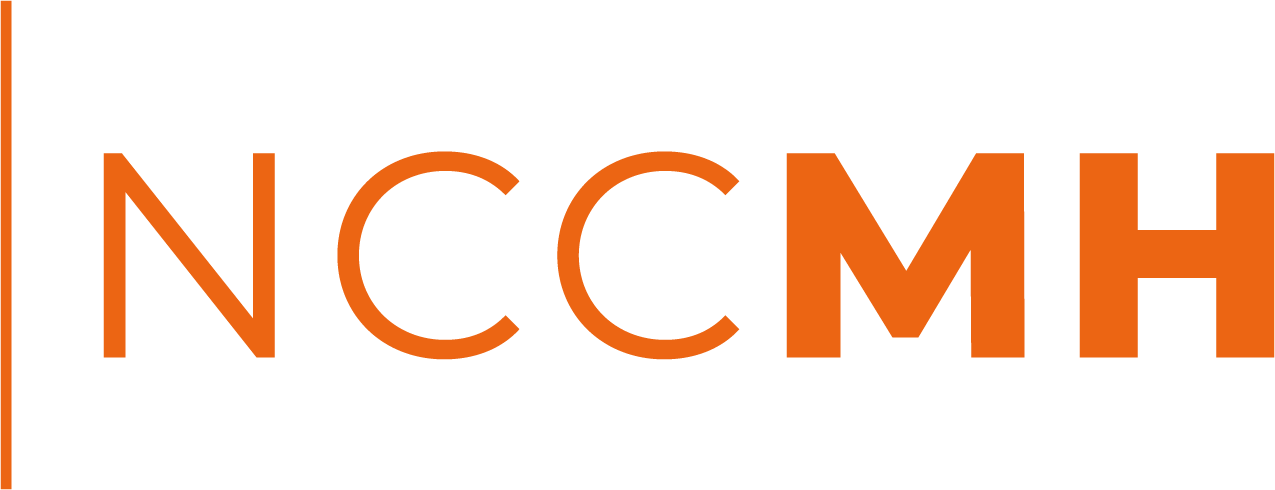 How confident do you feel answering these questions?
Let’s talk about this now!
“?”
Burning questions for me!
Any questions about sexual health you’d like clarified?
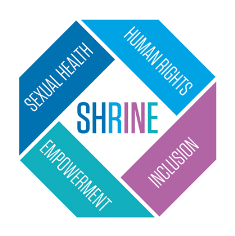 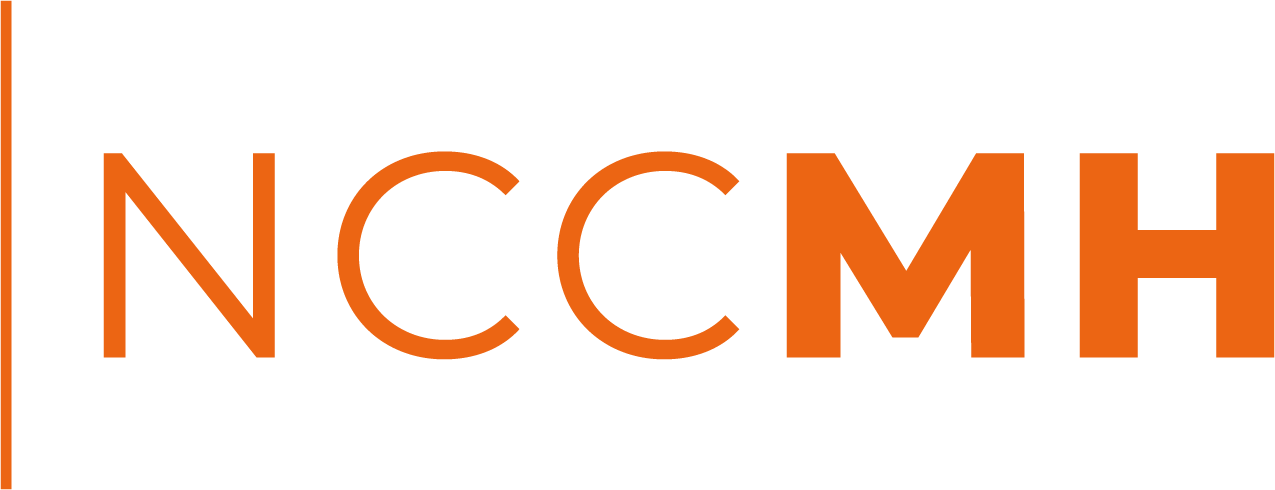 Contraception Choices
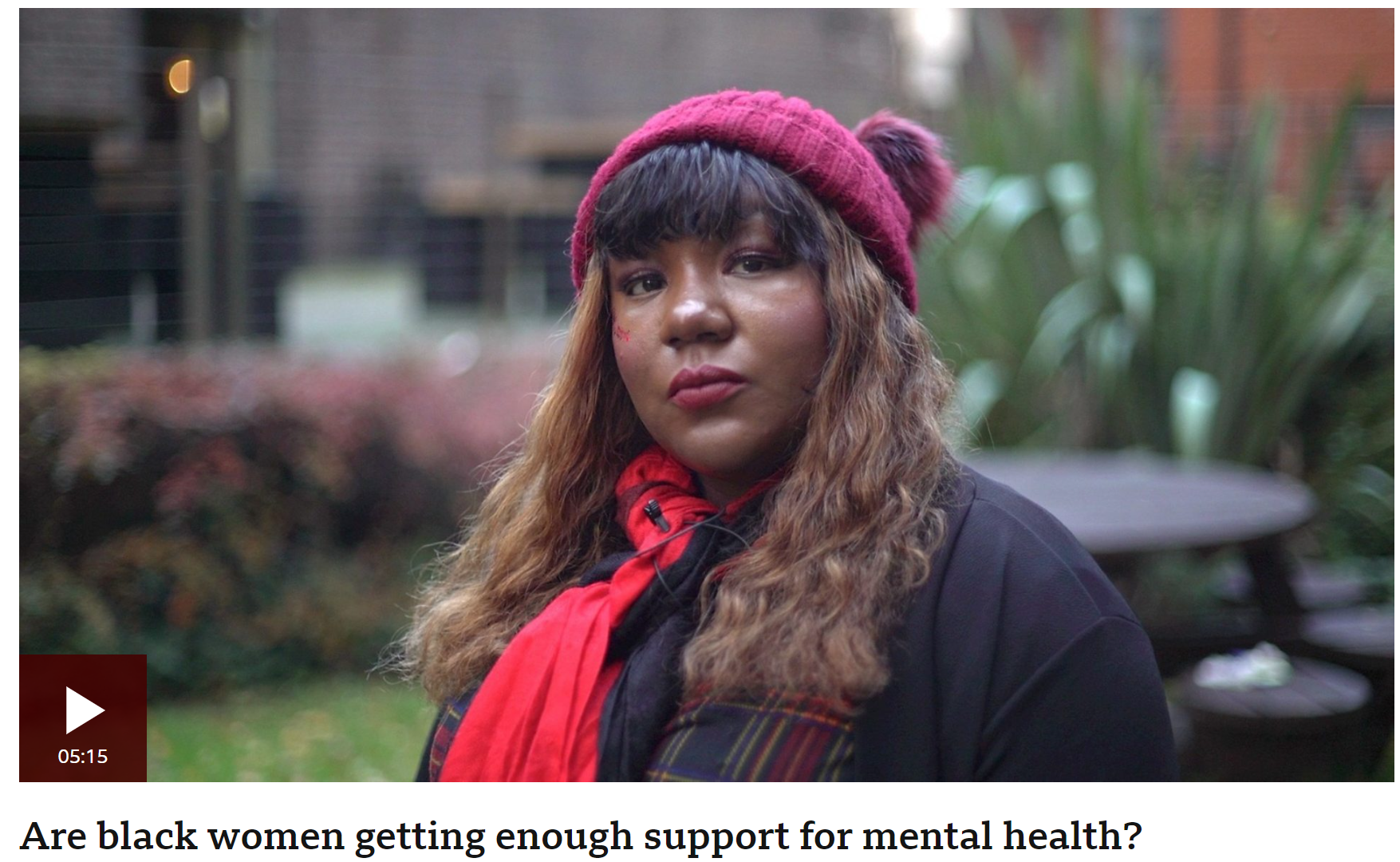 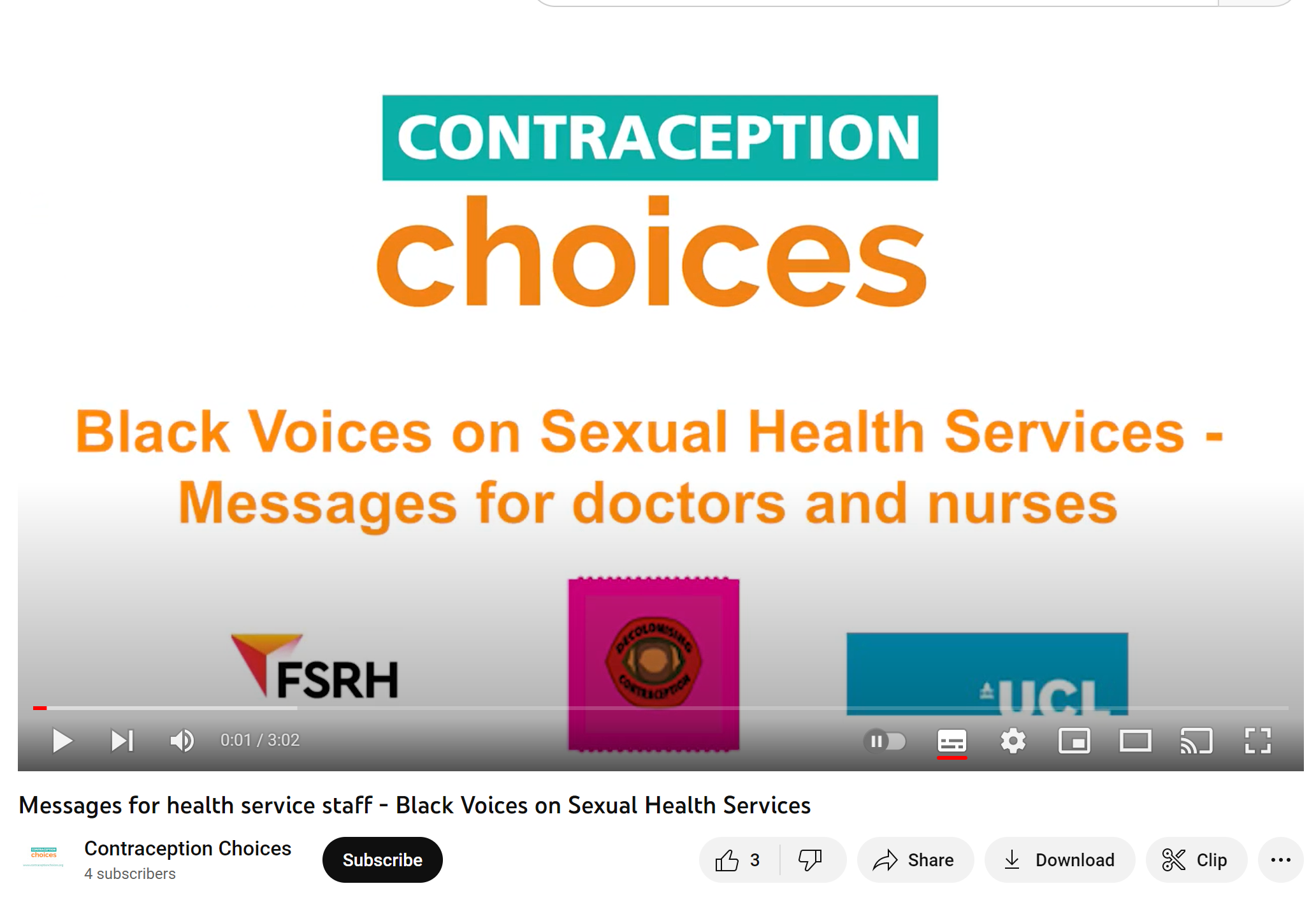 https://www.bbc.co.uk/news/av/uk-56765171
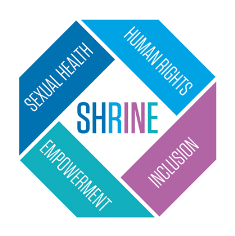 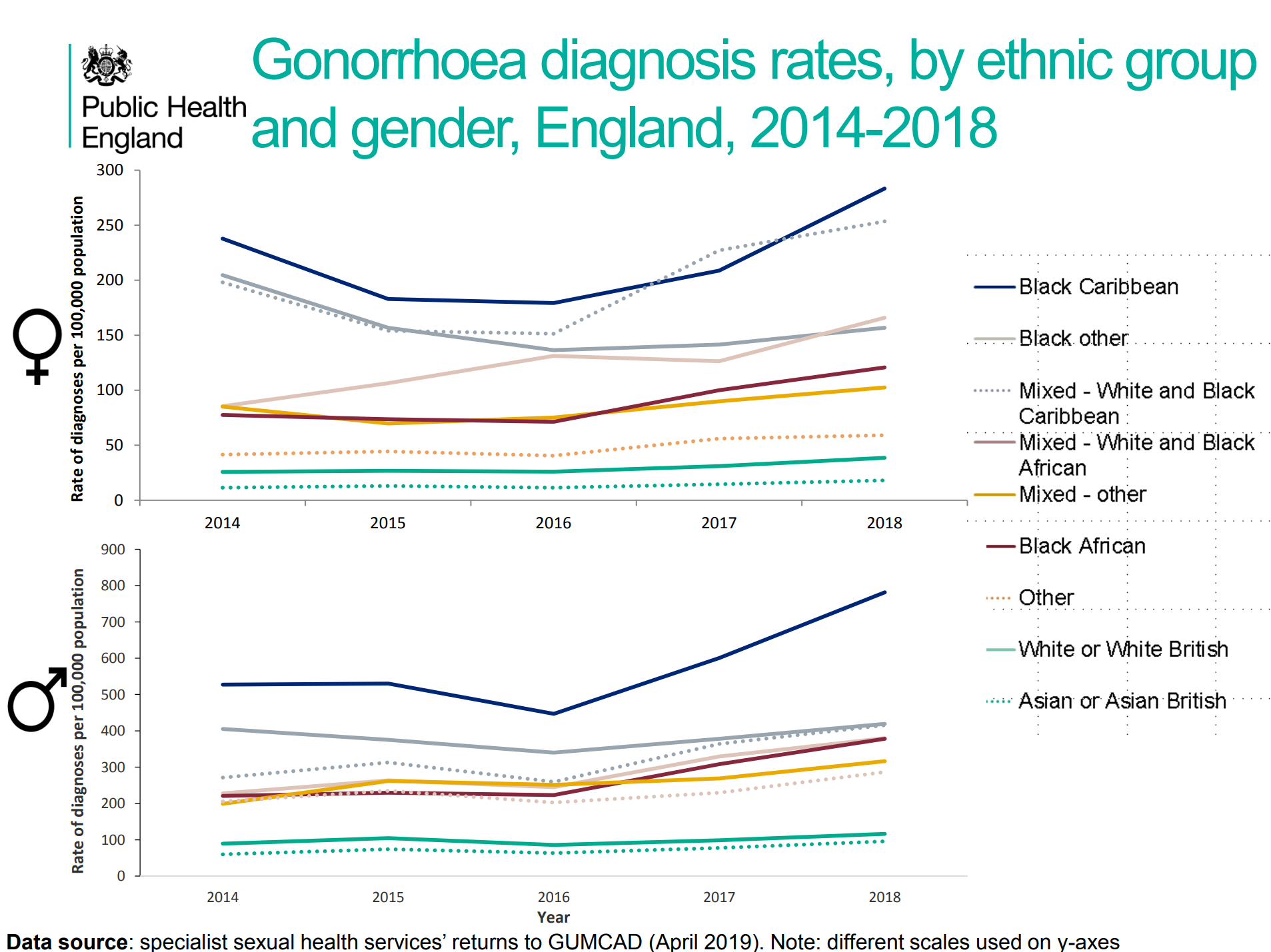 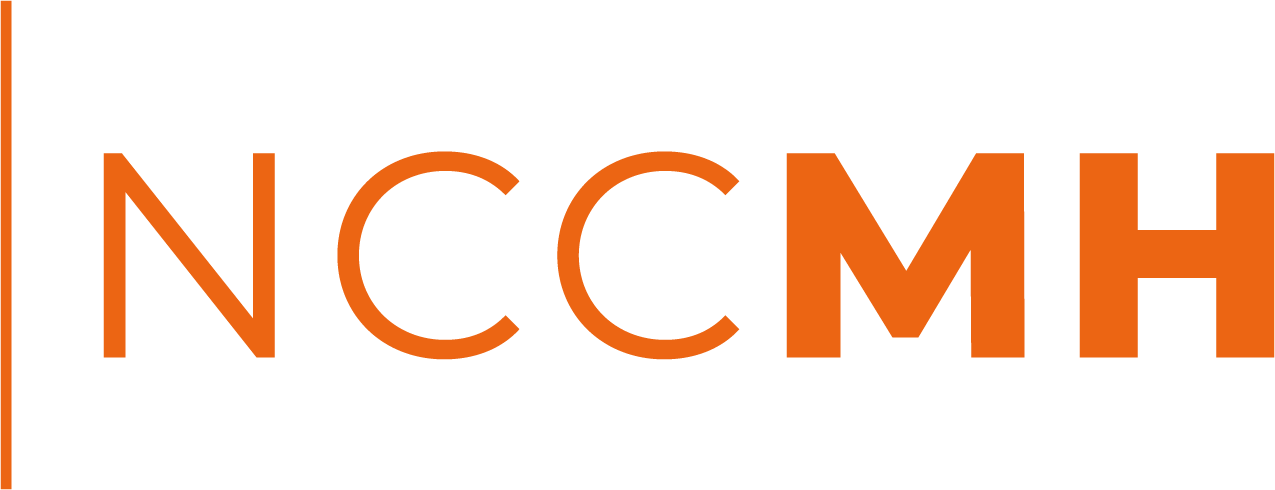 https://www.youtube.com/watch?v=-r3sA-XXn6c&t=182s&ab_channel=ContraceptionChoices
More info: 
https://www.contraceptionchoices.org/
Contents
Why is this particularly important on the MBU?
Contraception – avoiding jargon
Questions, questions
Referral pathways
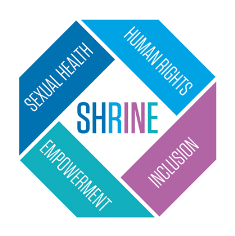 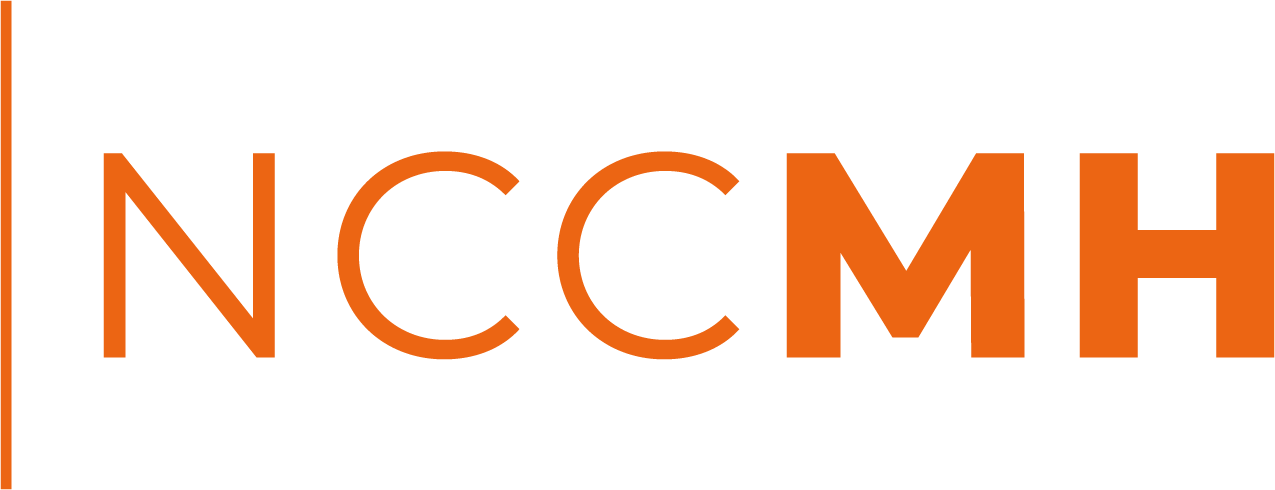 Difficulties with sex – erectile dysfunction, pain with penetration
Non-specific genital symptoms e.g. itch, discharge, skin problems
Prolapse ‘feels like something is dragging/coming out of my vagina’
Smear testing – 3 yearly 
Care after sexual violence
Referral pathways
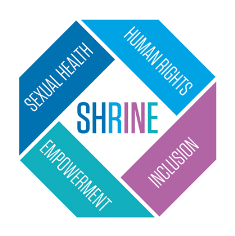 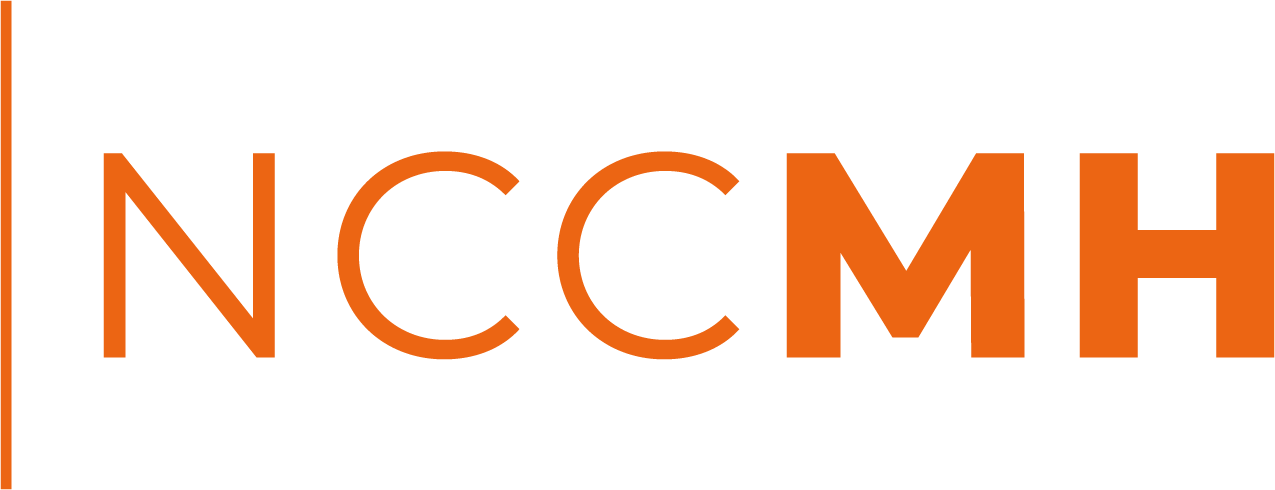 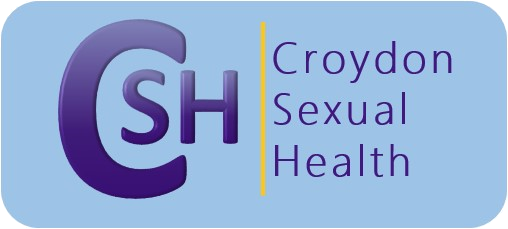 Referral to SHRINE
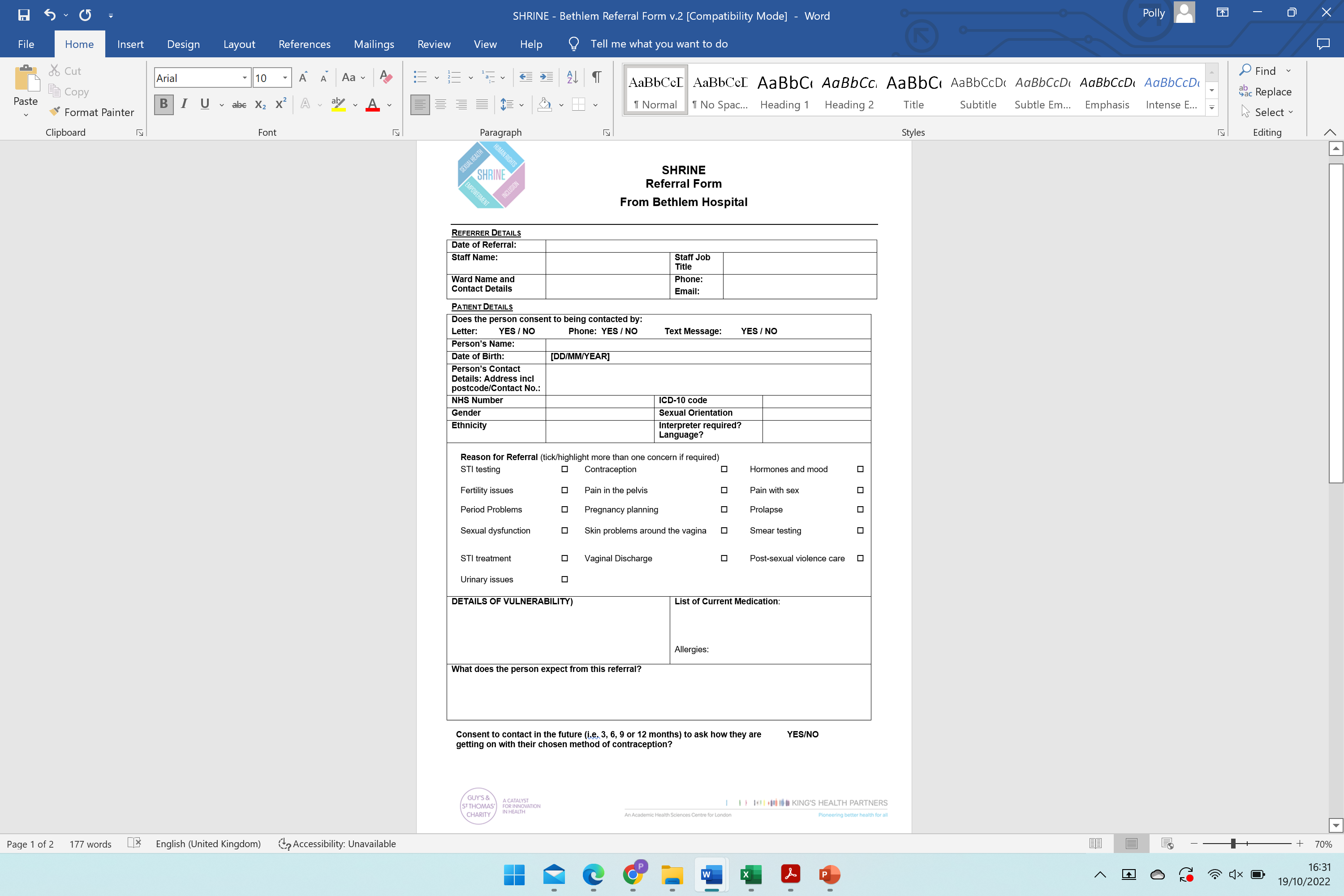 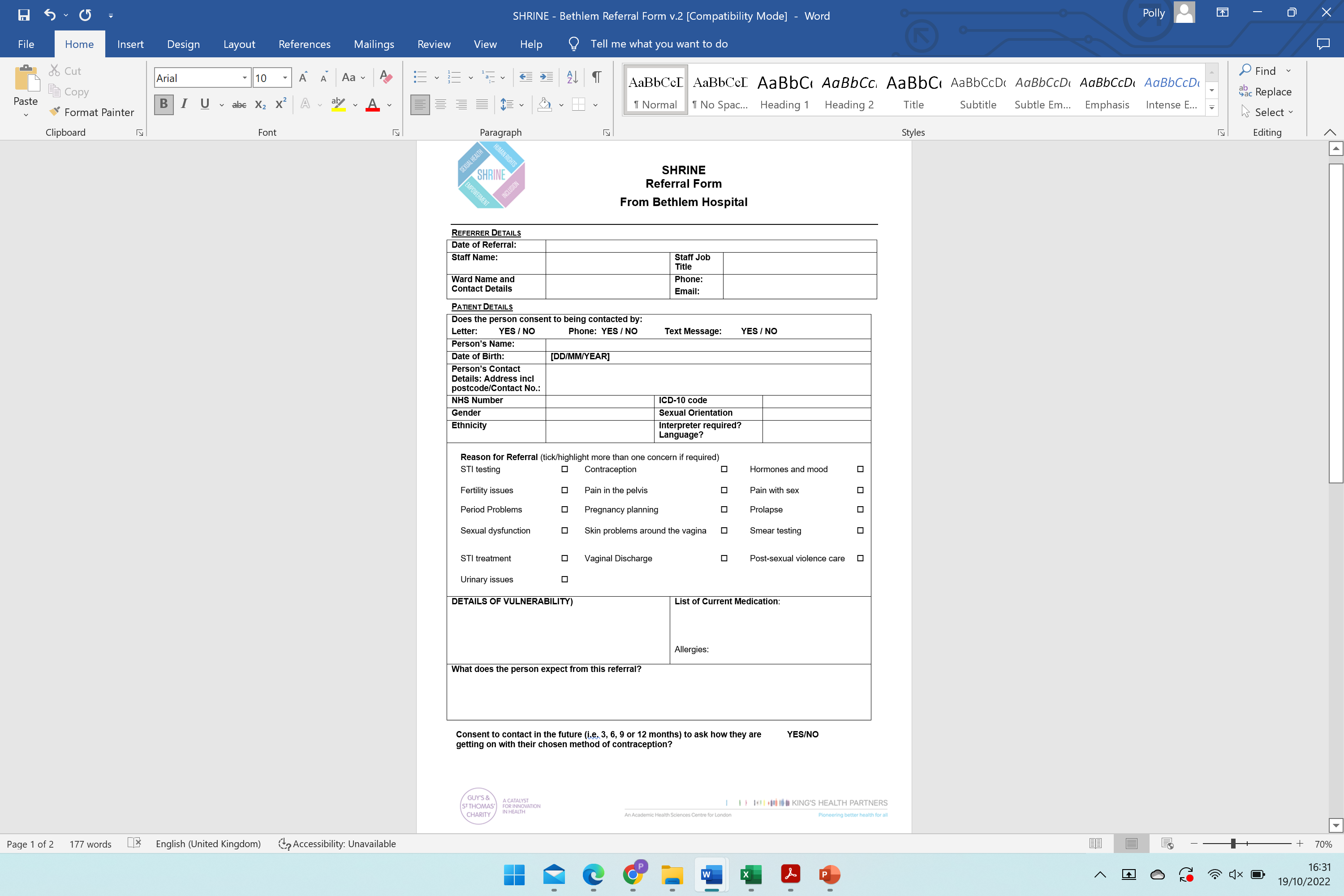 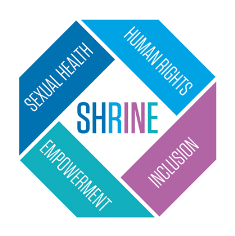 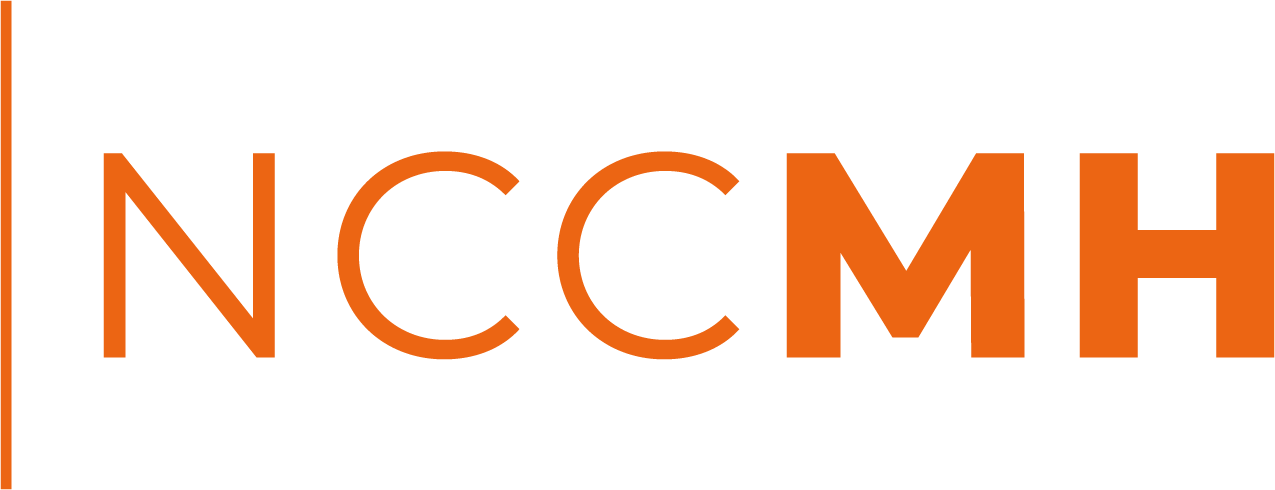 Croydon Sexual Health self-test kit
https://www.croydonsexualhealth.nhs.uk/order-a-self-test-kit/
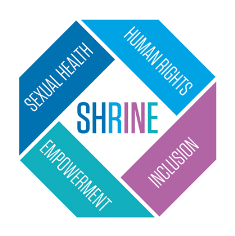 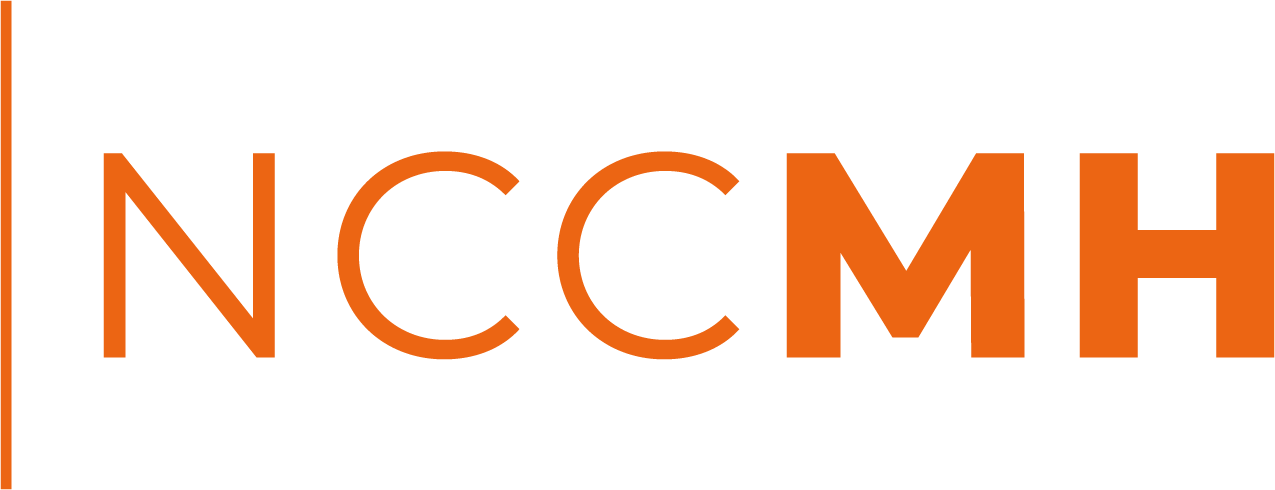 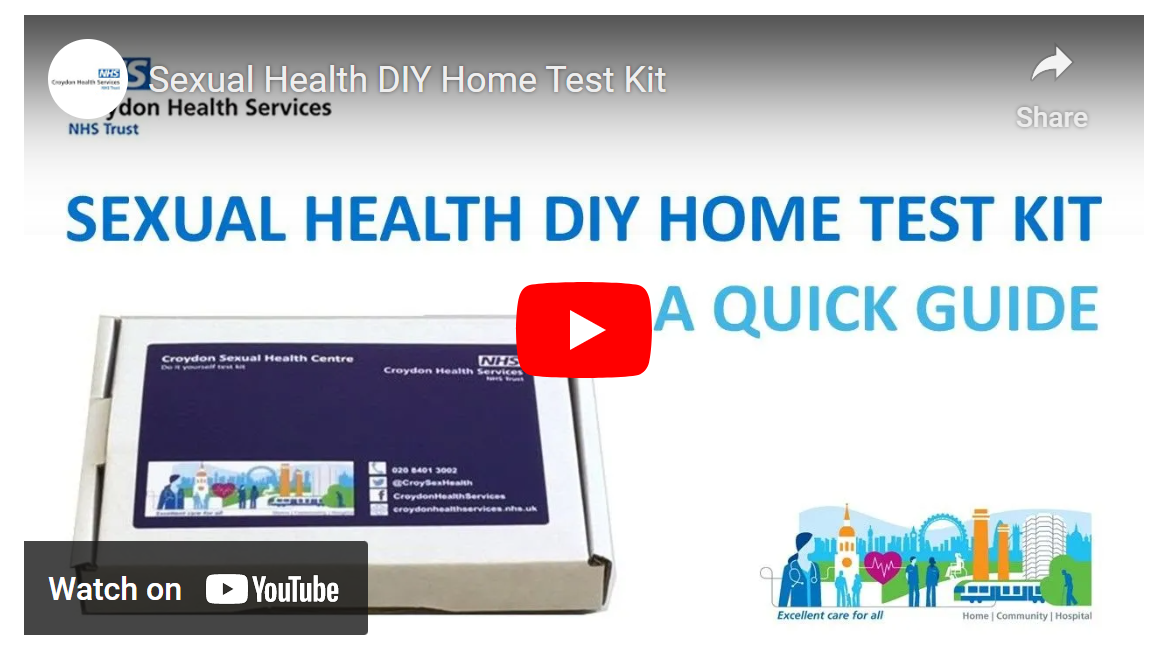 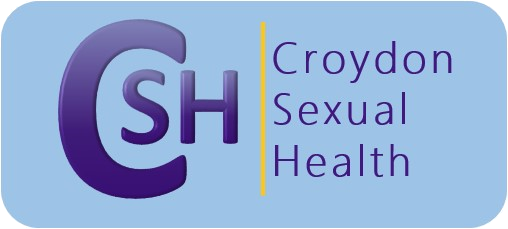 Maternity services
Most self-referral, local unit, safeguarding team
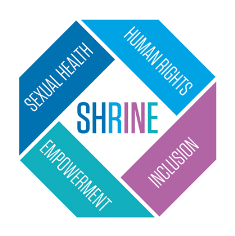 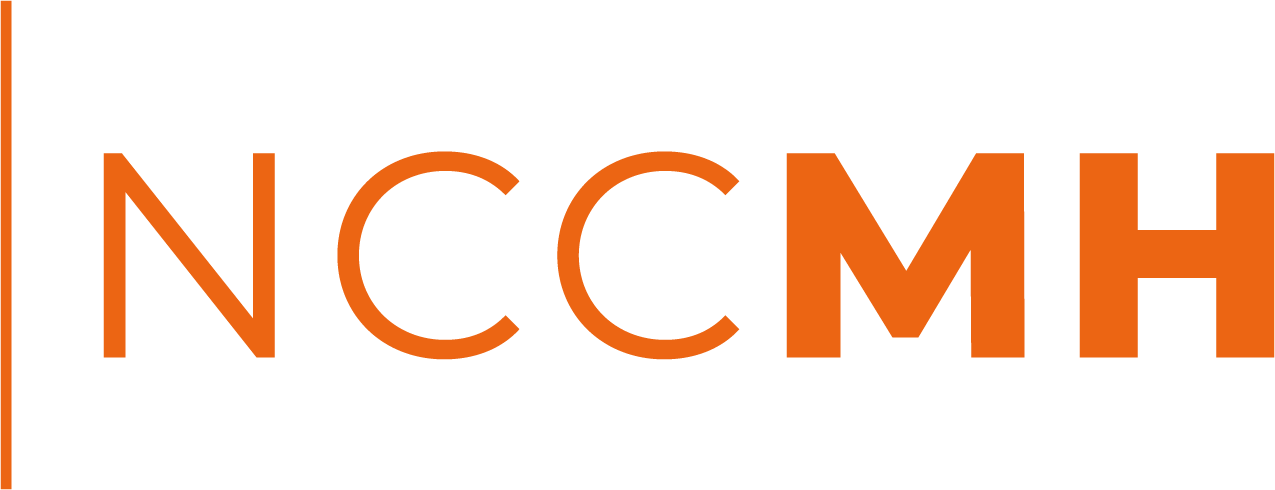 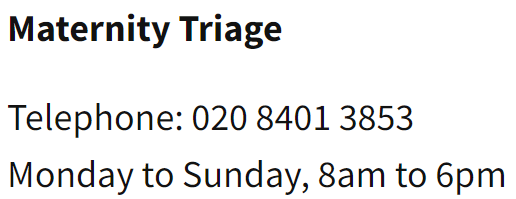 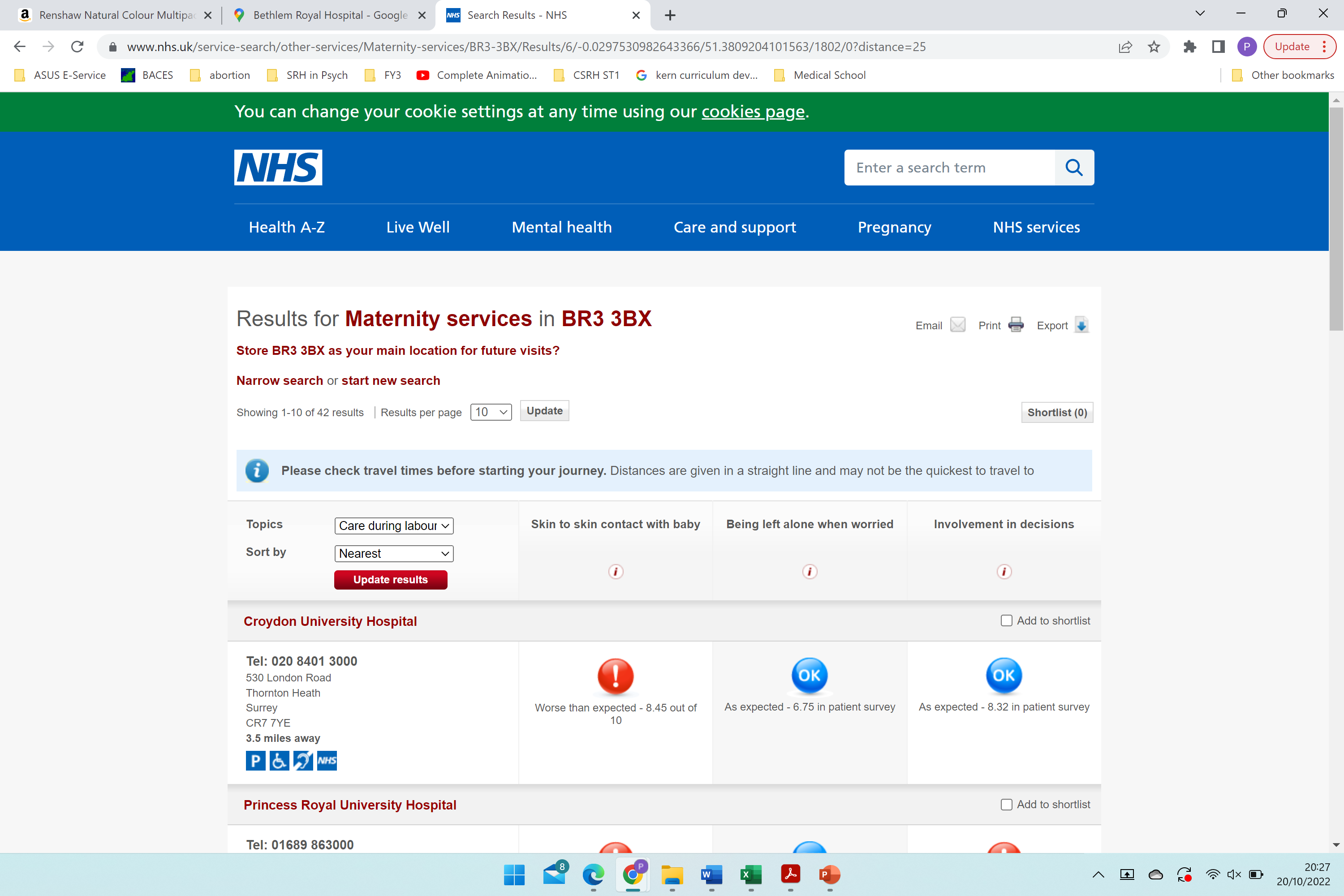 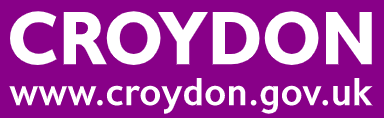 slm-tr.croydonperinatalteam@nhs.net
Abortion services
Decision-making should be in conjunction with the psychiatry team.BPAS, MSI or NUPAS are the main independent providers (NHS funded).
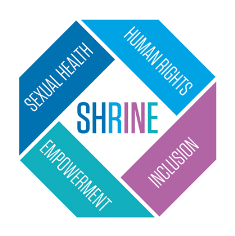 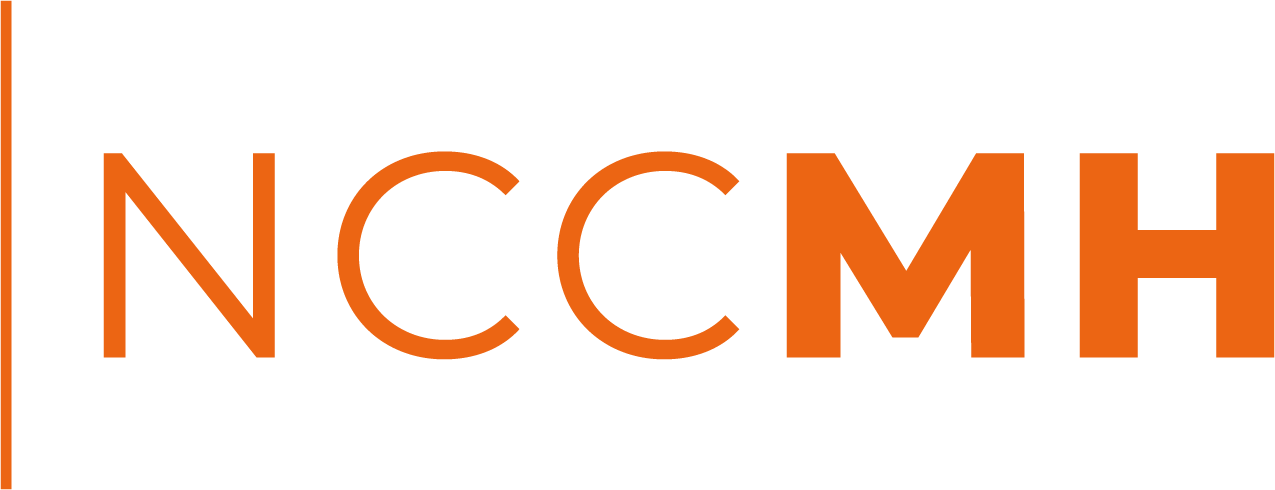 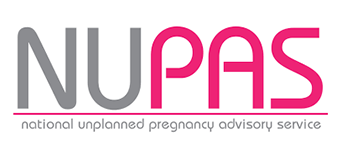 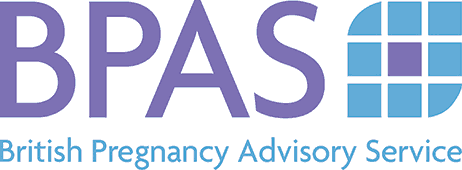 03457 30 40 30
Bpas.org
0333 004 6666
Nupas.co.uk
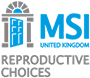 0345 300 8090
MSIchoices.org.uk
Key points
Patients with severe mental illness have higher rates of STIs, HIV and unwanted pregnancy
Many psychiatric medications cause sexual dysfunction
Some STIs can be asymptomatic
Many methods of contraception other than the pill and condoms
The most effective methods are implants and IUDs (coils) and you can have them taken out at any time
Use the SHRINE clinic to start a conversation about SRH
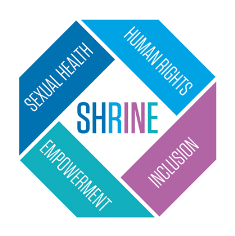 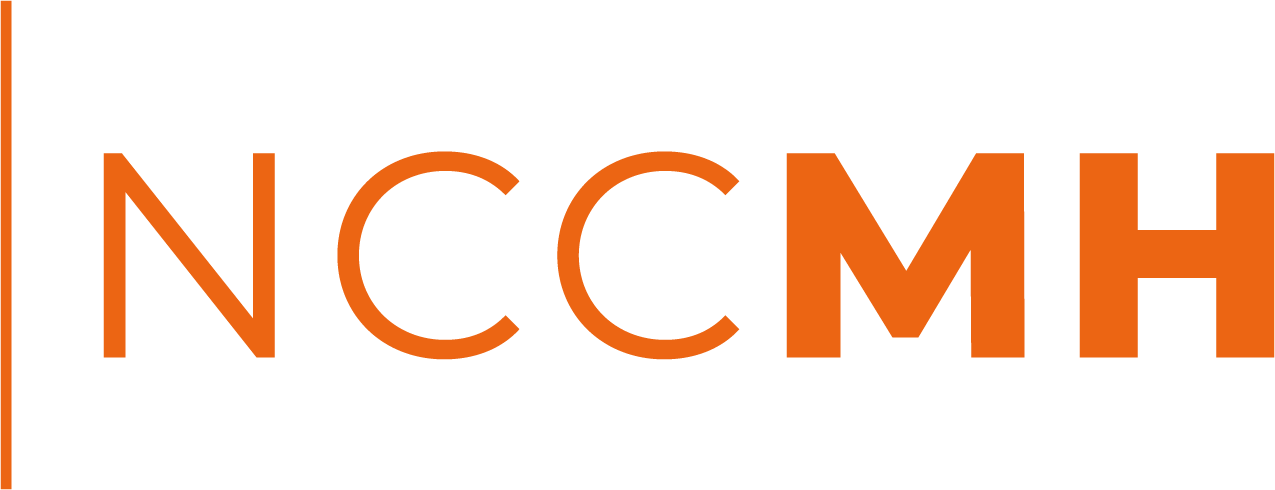 Thank you!Feedback link in the chat or QR below
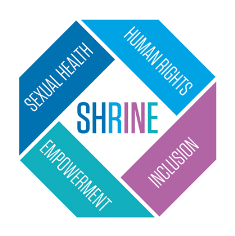 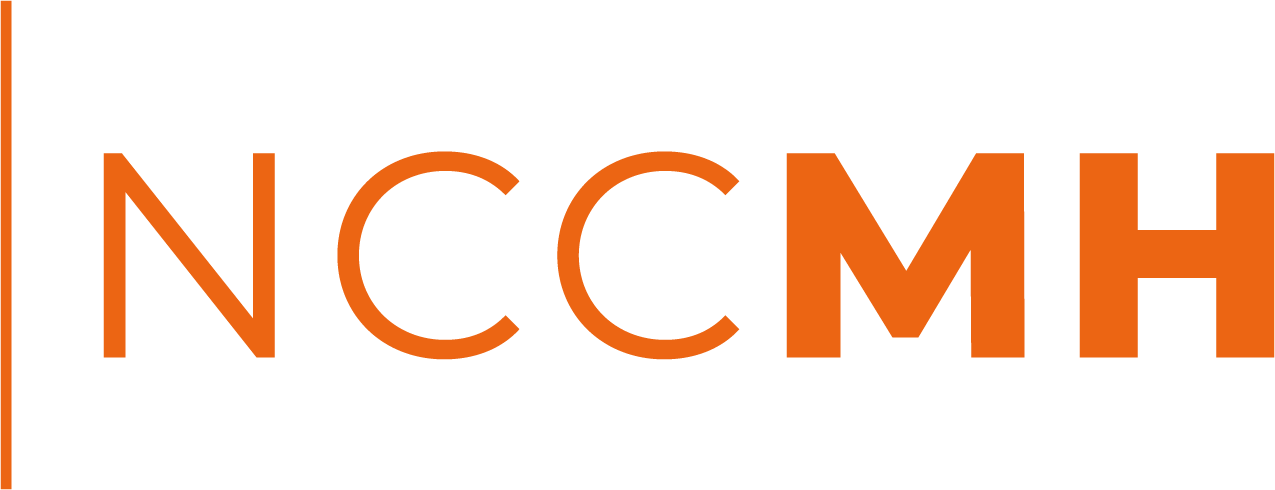 Dr Polly Cohen
Community Sexual and Reproductive Health ST2
Pollyanna.cohen@nhs.net